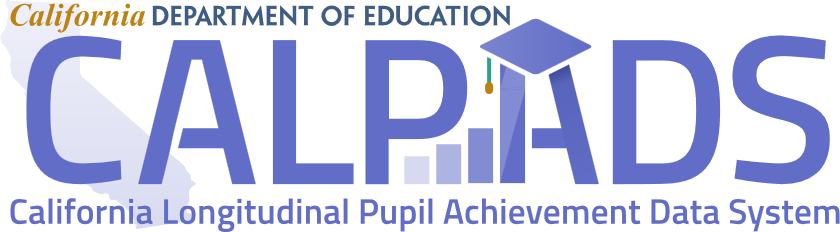 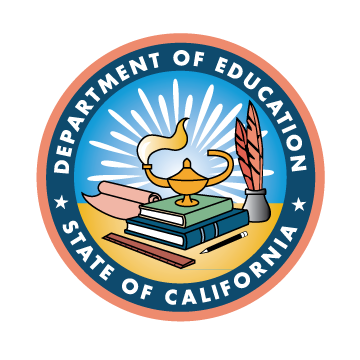 EOY 4Reporting & Certification Special Education
Special Education Program
Student Services
Postsecondary Status
[Speaker Notes: Welcome to End of Year 4 Reporting and Certification, Special Education.]
CALPADS Training Road Map
EOY 4 Reporting and Certification v1.2 May 9, 2024
2
[Speaker Notes: The CSIS training model is designed to be segmented to provide organization of specific topics and concise delivery. We aim to provide focused trainings with relevant information and instruction. 

- This slide reflects the CALPADS course catalog.  In the top we have the various Subject Areas and their respective Programs shown below each one. The first three skill areas contain programs that are the prerequisite for the Data Collection programs and the EOY-4 Reporting & Certification is part of the EOY 1-4 Reporting and Certification program, which you are attending today.  We also have the Skill Building program consisting of courses which are available in self-paced format.]
Target Audience
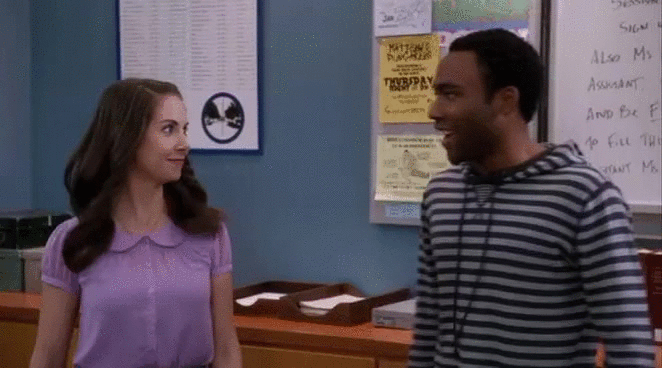 LEA SIS and SEDS Data Coordinators
EOY 4 Reporting and Certification v1.2 May 9, 2024
3
[Speaker Notes: This training is intended for provide LEA data coordinators who submit data to CALPADS. Both Student Information System (SIS) and Special Education System (SEDS) may benefit from today’s training.]
Objective
Perform
Resolve
Identify
Analyze
certification reports to assess the flow of data across the ecosystem and evaluate how well data is leverage in informed decision making
(Coalition Building)
key data elements and stakeholders in preparation of the the EOY 4 submission
(Data Leadership)
certification errors using analytical mindfulness and review reports for completeness and reasonability
(Critical Thinking)
the EOY 4 submission process based on an internal schedule considering staff availability and competing priorities
(Project Management)
EOY 4 Reporting and Certification v1.2 May 9, 2024
4
[Speaker Notes: Today’s training has been developed with specific objectives in mind that highlight essential skills needed during the CALPADS Submission process.

(Data Leadership)
Identify key data and stakeholders in preparation of the EOY 4 submission

(Project Management)
Perform the EOY 4 submission process based on an internal schedule considering staff availability and competing priorities

(Critical Thinking)
Resolve certification errors using analytical mindfulness and review reports for completeness and reasonability

(Coalition Building)
Analyze certification reports to assess the flow of data across the ecosystem and evaluate how well data is leverage in informed decision making]
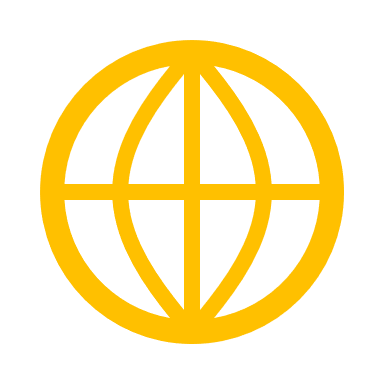 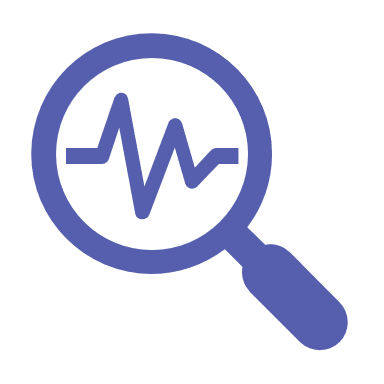 Submission Data
Overview
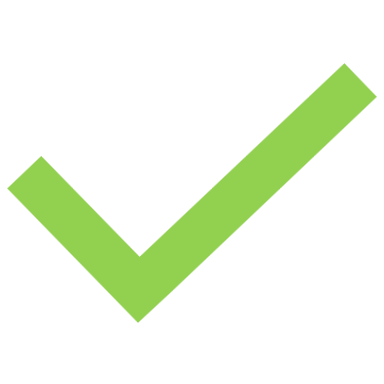 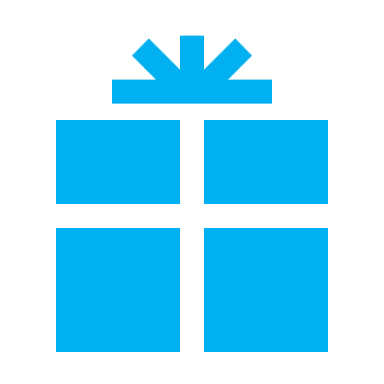 Agenda
Certification Process
Wrap-Up
Here is the agenda for this training.  We will discuss the following
5
[Speaker Notes: Here is the agenda for this training.  We will discuss the following:

An overview of the submission
Introduce the key data fields related to SWD information review resources that will assist during the submission
We will discuss the Certification process by:
Reviewing the two-tiered approval process
Discuss the certification error validations
Spend some time on the reports
As always, we will conclude the training with a wrap up summarizing key points and presenting reminders.]
Overview
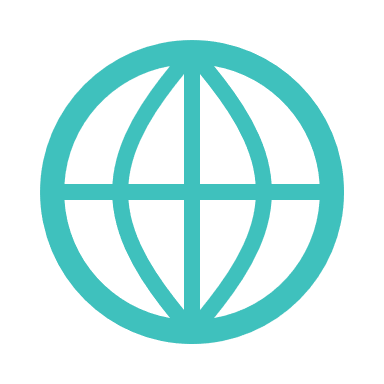 Discuss the big picture of EOY 4 submission
EOY 4 Reporting and Certification v1.2 May 9, 2024
6
[Speaker Notes: First, we will start with some general information related to the CALPADS data submission and then introduce key concepts related to the data collected.]
Why EOY 4?
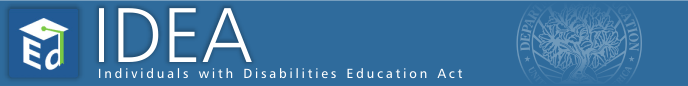 The End of Year (EOY) 4 data collection provides information required for students with disabilities for the federal Individuals with Disabilities Education Act (IDEA) reporting.
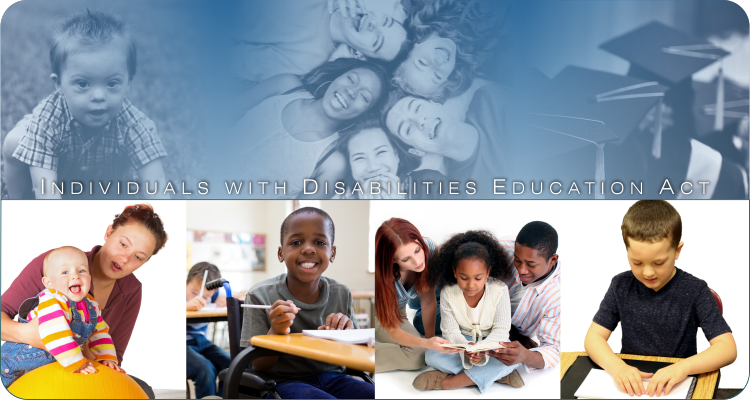 EOY 4 Reporting and Certification v1.2 May 9, 2024
7
[Speaker Notes: The End of Year (EOY) 4 – Special Education Program/Services/Postsecondary data collection provides information required for students with disabilities for federal Individuals with Disabilities Education Act (IDEA) reporting.]
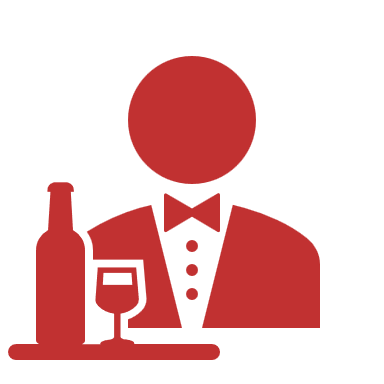 How is the data used?
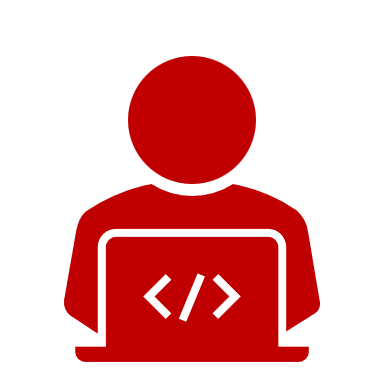 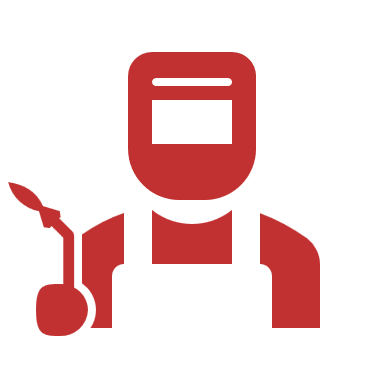 Special Education (SWDS, MEET, PLAN)
Student counts for IDEA
Special Education Monitoring
DSEA – Dashboard accountability
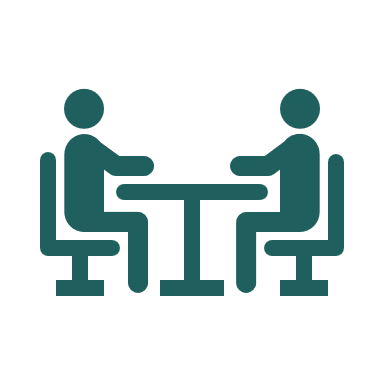 Special Education Services (SERV)
No Collection this year
Special Education Monitoring
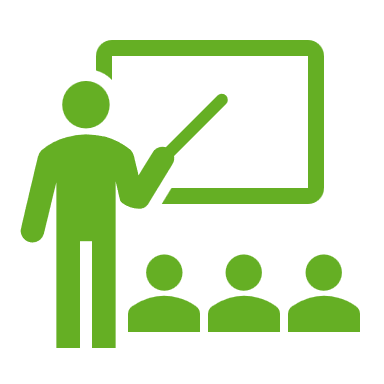 Postsecondary Status (PSTS)
Post-school outcomes for IDEA; outcomes of SWD who exited secondary education in 2022-23
EOY 4 Reporting and Certification v1.2 May 9, 2024
8
[Speaker Notes: The SPED data collected for SWD provides information for accountability and is required by legislation. 
 Special Education (SPED)
Student counts and program exits for IDEA
Special Education Monitoring
DSEA – Dashboard accountability
Special Education Services (SSRV)
Special Education Monitoring
Postsecondary Status (PSTS)
Post-school outcomes for IDEA; outcomes of SWD who exited secondary education in 2019-20]
Key Dates
The End of Year reporting period is  July 1, 2023– June 30, 2024
9
EOY 4 Reporting and Certification v1.2 May 9, 2024
[Speaker Notes: Our goal is to help LEAs build their local capacity.  Therefore:

The expectation is for each LEA to resolve all fatal errors by July 12th and Approve by end of July.   

The EOY snapshot reports will generate on — May 7th  
The EOY error resolution is — July 12th 
The EOY submission window deadline is — July 26th 
The FINAL amendment deadline is August 16th 

Also, these dates can change so it is best to check the CDE’s calendar using the link on this slide.
Minimize data cleanup in CP.  If you are cleaning data (resolving validation and CDDs) for more than 2 weeks in CALPADS, that is an indication there are local issues that need to be addressed.  CDE will always reconsider the timelines if the system is not performing as expected.]
Data Collection Window for 2023-24
Certification Milestone July 12, 2023
Fall 2 Deadline
Certification Deadline
Initial ELPAC Testing Window opens
   July 1, 2023
Final Deadline
Certification Deadline
March 15, 2024
Dec 15, 2023
ODS Cohort Pull
Census Day
Final Deadline
August 16, 2024
Oct 4, 2023
January 26, 2024
Amendment
ELPAC Summative Testing
CAASPP Testing
Fall 1 Submission
2/1 to 5/31
2/26 to 5/31
Cohort Processing - ongoing
Feb
Aug
Sep
Apr
May
Jul
Jun
Jan
Nov
Dec
2023
Oct
Mar
GAP
EOY Submissions
Fall 2 Submission
Amendment
Submit Fall 2 Data
May 7, 2024
Start of Submission
August 16, 2024
July 26, 2024
https://www.cde.ca.gov/ds/sp/cl/rptcalendar.asp
EOY 4 Reporting and Certification v1.2 May 9, 2024
10
[Speaker Notes: Use the gap period to continuously update student profile data for testing requirements, monitor SPED students, internally prepare/ validate EOY related data in your SIS and submit available data to CALPADS]
EOY 4 ROLES
LEA SIS Data Coordinator
LEA SEDS Data Coordinator
File View and Edit roles are required to submit data (SPED, PSTS, etc.)
EOY 4 Reporting and Certification v1.2 May 9, 2024
11
KEY Stakeholders
SPED Program Staff
School Site Staff
CALPADS LEA Admin Responsibilities

Create and maintain Sped User Access
Establish proper enrollment procedures for school sites to follow
Provide CALPADS Support/ Resource to SPED Users
Include SPED team in communication with CSIS Monitors
SIS Data Coordinator
SELPA Data Coordinator
SEDS Data Coordinator
District Administrator
NPS School Coordinator
CSIS Monitor
EOY 4 Reporting and Certification v1.2 May 9, 2024
12
EOY 4 Survival Kit
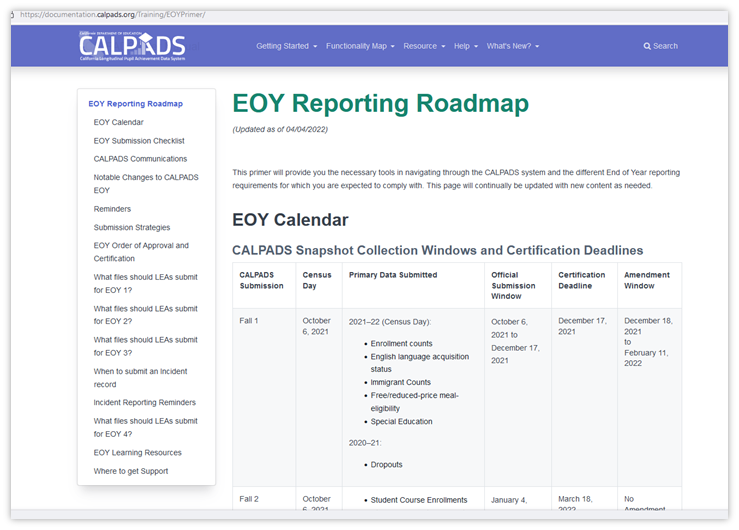 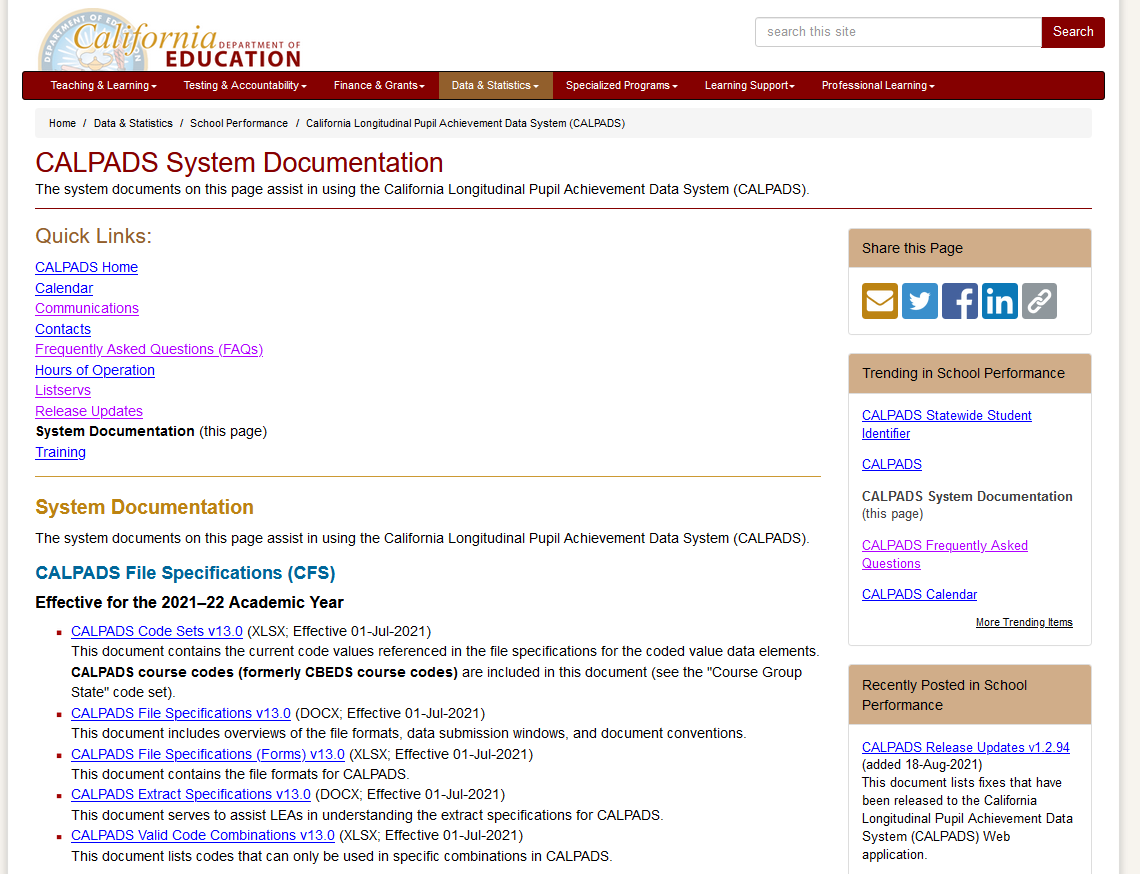 Where do I find information about the data collection?
Where are the key dates and submission timeline located?
How can I audit or track the tasks involved for completion?
Does my SEDs vendor or SELPA have training resources on report/managing SPED transactions?
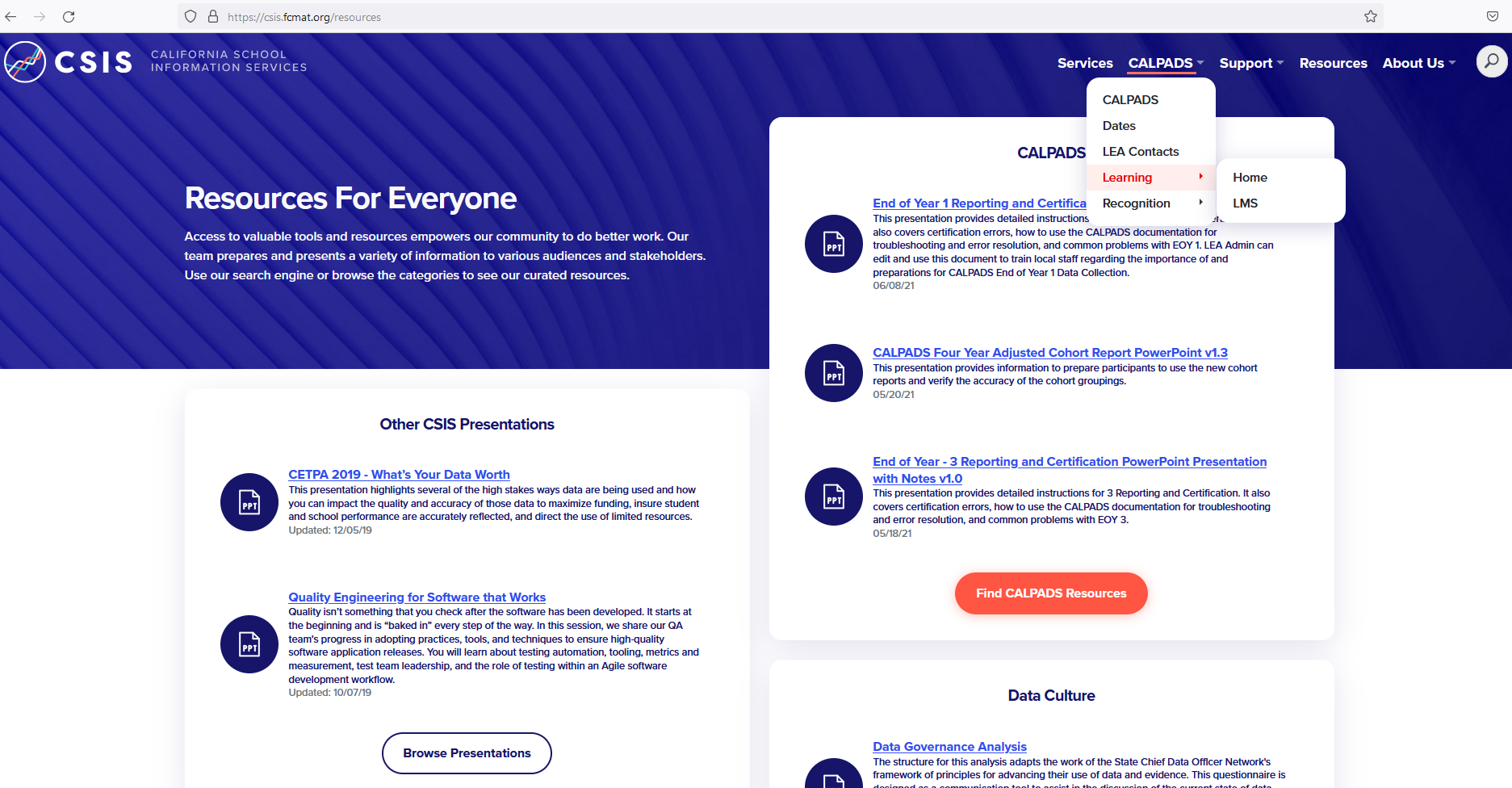 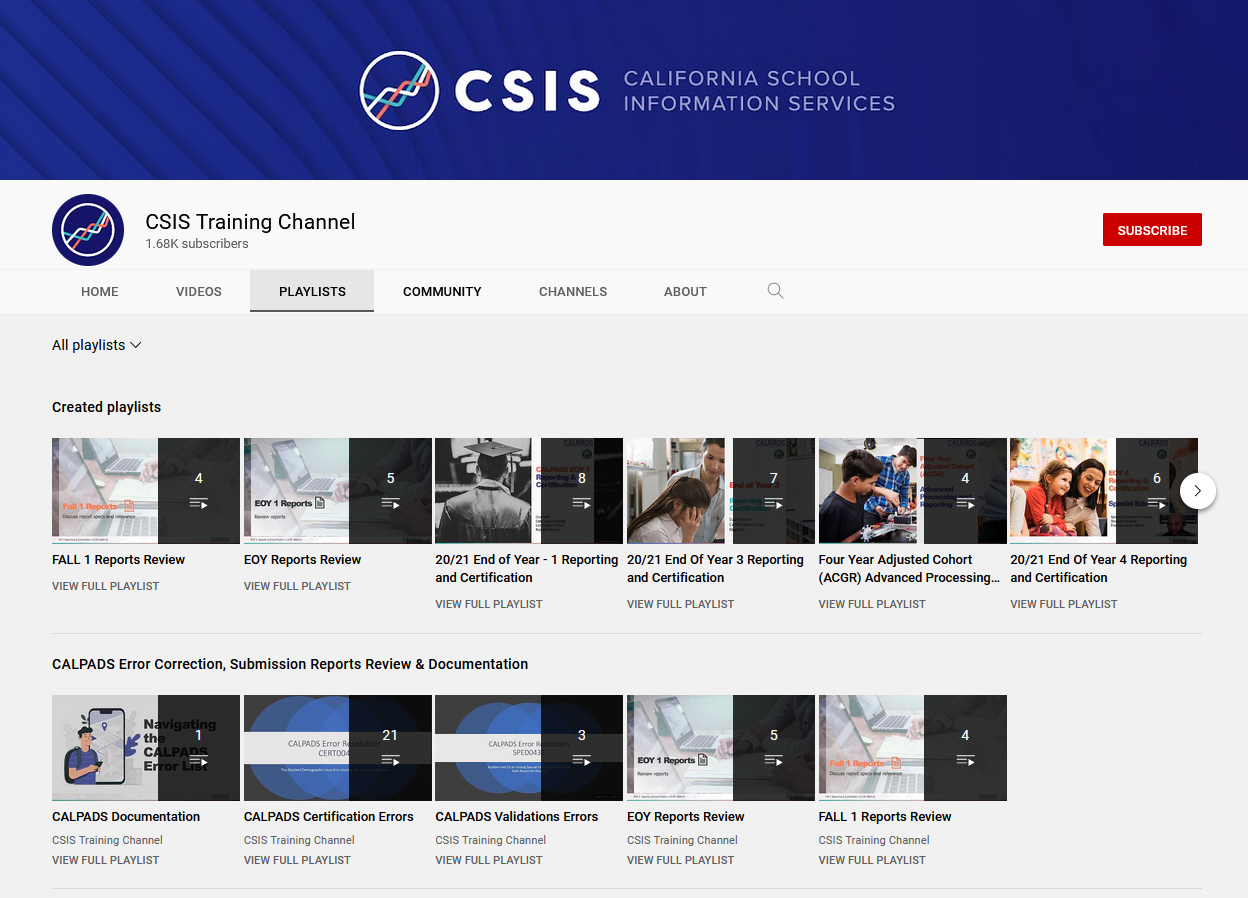 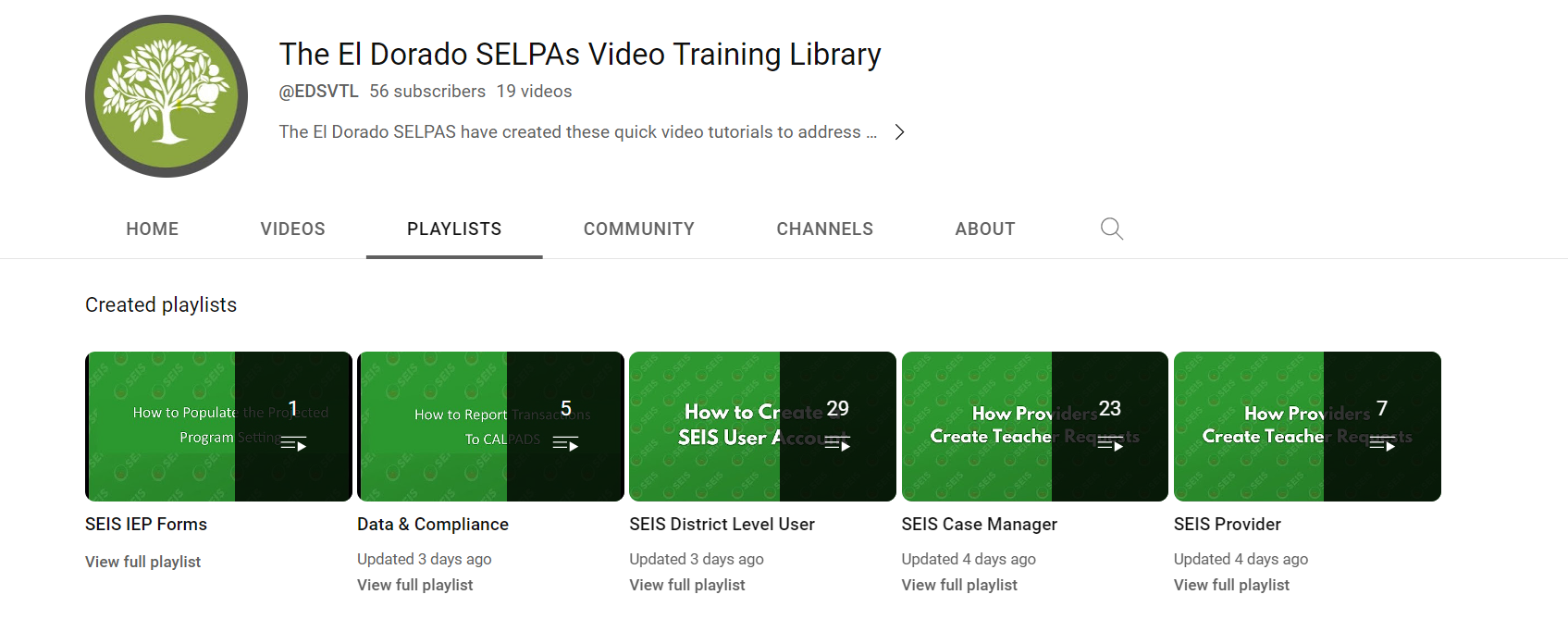 EOY 4 Reporting and Certification v1.2 May 9, 2024
13
[Speaker Notes: LEAs should also be aware that there are excellent reference documents available to download for guidance on different aspects of CALPADS reporting.  Another skill required for successful submissions that we did not mention was data literacy. Even though you as a SIS data coordinator is not expected to submit special education data, you need to be able to understand the submission and communicate with your SEDS data coordinator and the SELPA. Understanding and communicating the data and the information is provides is data literacy. The CALPADS training and system documentation will help improve your data literacy.

Getting started let us look at a few places to find information that will assist in data population.

Documentation
User Manual
CALPADS Code Sets
File Specifications Form
Error List
Data Guide
Valid Code Combinations

Every submission requires some planning to be successful. EOY typically requires more planning because of the size of the data collection and limited staff availability.  Here are some questions that need to be answered prior to the start of your EOY submission.
Where do I find information about the data collection?
Where are the key dates and submission timeline located?
How can I audit or track the tasks involved for completion?

It is important to know which  resources that provide this information and have a referential understanding of the contents. You should know which document to go to when researching, not specifically recalling the answer.

Instructions for the presenter:
Introduce the CALPADS system documents page and the CALPADS User Manual
Show the EOY 3 details in the CFS (docx)
Show the EOY timeline in the CALPADS Calendar
Highlight the EOY Roadmap
Walk through the EOY checklist]
EOY 4 Submission
Status, Meetings, Plans, Services
EOY 4 Reporting and Certification v1.2 May 9, 2024
14
[Speaker Notes: The Postsecondary submission is for students who were CTE pathway completers at any time during high school.]
Record Relationships
SENR
22-23
Student Enrollment
MEET*
Reporting LEA
SSID 
Enrollment Start Date
SWDS*
SSID
Meeting Date
SSID
PLAN Effective Start Date
Reporting LEA
Postsecondary
PLAN
Special Education Services
(Not reported for AY 23-24)
EOY 4 Reporting and Certification v1.2 May 9, 2024
15
[Speaker Notes: *SWDS Effective Start Date only needs to overlap with the SENR Enrollment Start Date if the SWDS Status = Eligible and Participating (1)

*MEET record does not have to be reported by the current LEA. As long as a current meet record reflecting the correct status overlaps the SWDS effective date, it should be valid. LEA do not need to report their own MMET record if current record is still relevant.]
SWD Profile Data
Only Submit SWDS when status changes
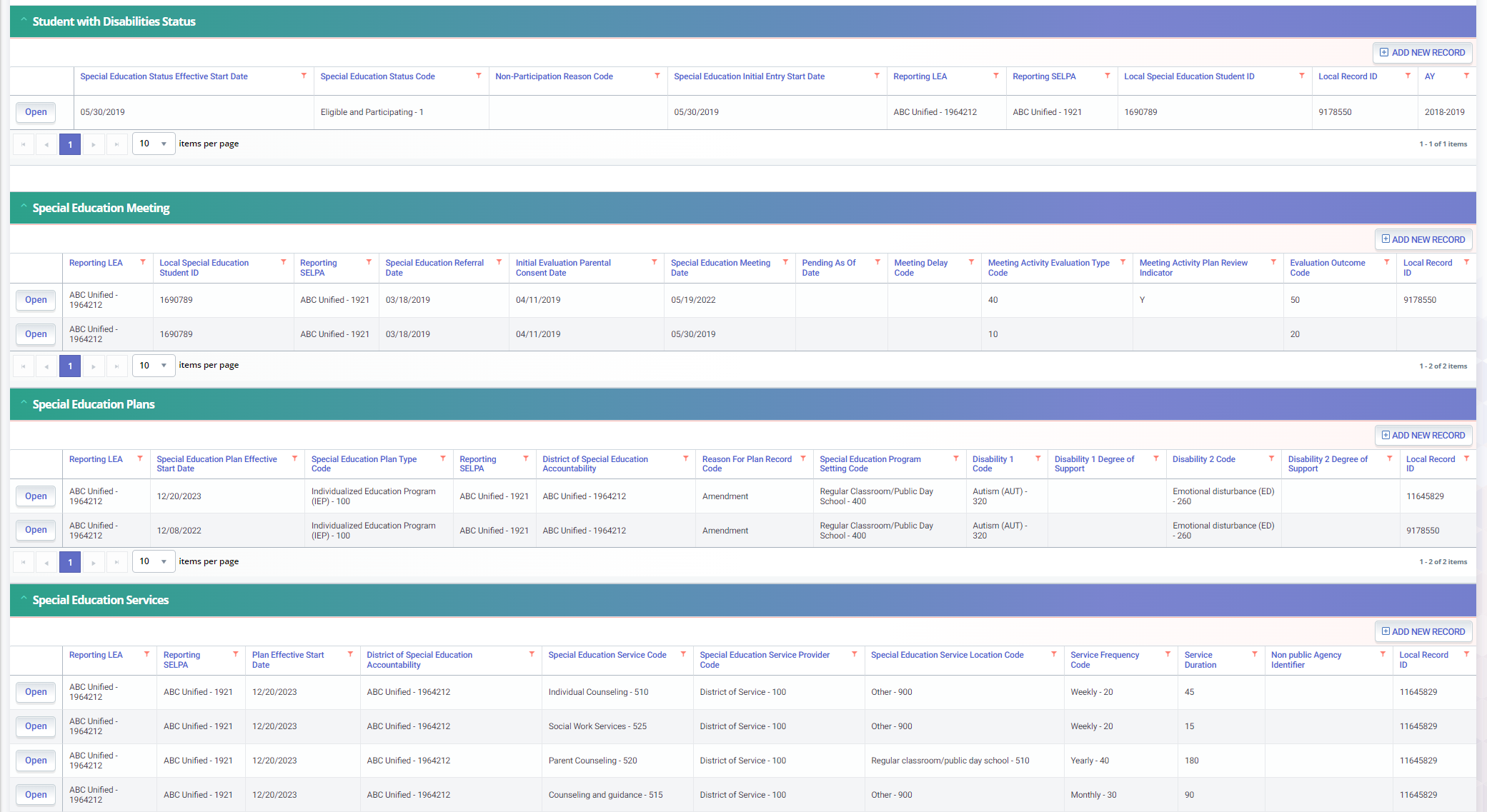 MEET records must correspond with the PLAN type
PLAN records can be submitted with enrollment or plan changes
Services should correspond with PLAN changes by date
EOY 4 Reporting and Certification v1.2 May 9, 2024
16
[Speaker Notes: If LEA submits a SWDS record with a Status of “Eligible and Participating”, student must have a Student Enrollment record at same LEA where the SWDS Status Start Date falls within the Enrollment Start and Exit Dates. Other statuses do not require a SENR. Typically, the only time an LEA would submit a status of Eligible and Participating is after a student is initially evaluated or if they exit then re-enter special education.

Once an INITIAL meeting is held, a SWDS record is expected. MEET records with Pending as of Date populated do NOT require SWDS record. The Meeting Activity -  Evaluation Type Code must correspond with the PLAN record’s Special Education Plan Type Code.

Student must have a Student Enrollment record with Enrollment Start and Exit Dates that overlap the Plan Effective Start Date at the same LEA

Student must have SERV records with same SSID, Reporting LEA, SELPA, and Plan Effective Date]
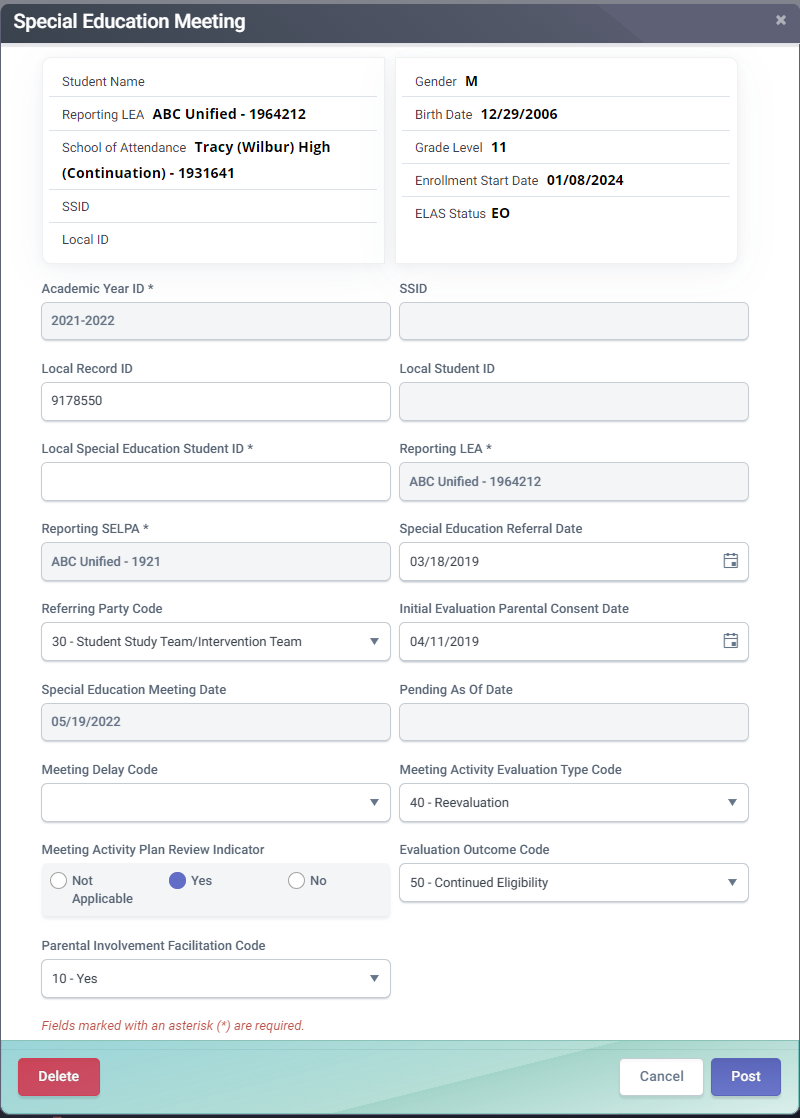 MEET Record Key Fields
Special Education Meeting Date is used to determine whether or not statutorily required meetings for the student are being held in a timely manner

Meeting Activity Evaluation Type Code represents the type of special education evaluation being held

Evaluation Outcome Code represents the outcome of a student's special education eligibility evaluation
1
2
1
3
EOY 4 Reporting and Certification v1.2 May 9, 2024
17
[Speaker Notes: The Special Education Meeting Date is the date of the Individualized Family Service Plan (IFSP), Individualized Education Program (IEP), or Individual Service Plan (ISP) team meeting to review the initial evaluation, Annual Education or Service Plan Meeting, or eligibility re-evaluation to determine eligibility for special education services. The date captured in this field is used to determine whether or not statutorily required meetings for the student are being held in a timely manner.

The Meeting Activity -  Evaluation Type Code is a  coded value representing the type of special education evaluation being conducted during a special education meeting - Initial Part B Evaluation, Initial Part C Evaluation, or Re-evaluation of eligibility. If no evaluation occurred during a meeting, this field should be left blank.

The Evaluation  Outcome Code is a coded value representing the outcome of a student's special education eligibility evaluation.]
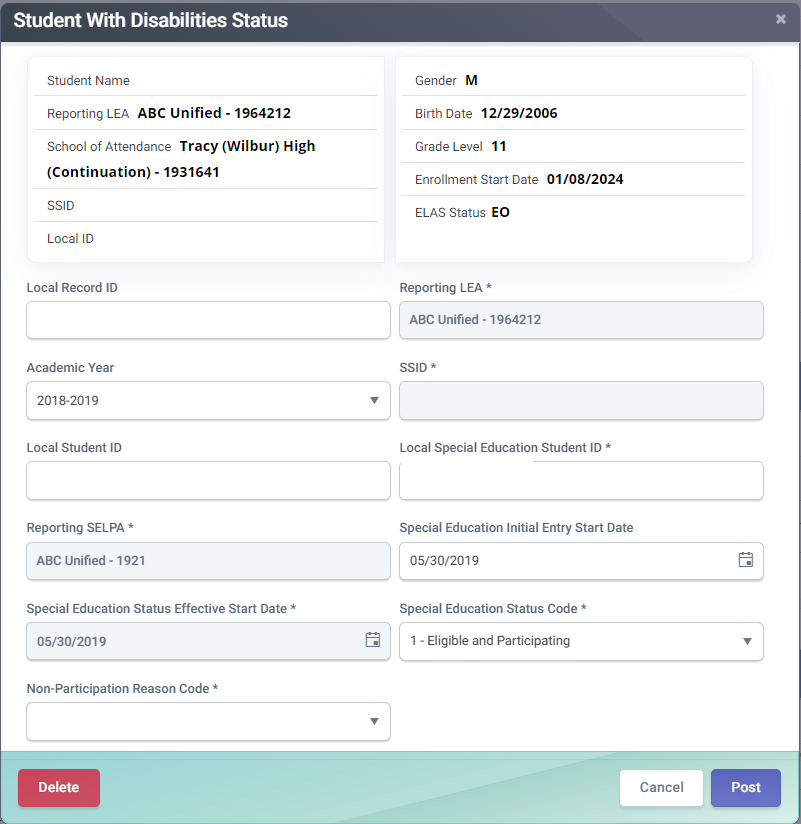 SWDS Record Key Fields
Special Education Status Effective Start Date is the date when a student's special education status became effective in California 

Special Education Status Code represents student's eligibility for special education. Special Education Status Code and Non-Participation Code must be a valid combination

Non-Participation Reason Code represents the reason an evaluated student is not participating in special education.
1
2
3
EOY 4 Reporting and Certification v1.2 May 9, 2024
18
[Speaker Notes: The Special Education Status Effective Start Date is the date when a student's special education status became effective in California. For students who are being initially evaluated, this would be the date a determination was made. 
For students whose status is changing, it would be the date the  student's status changed. 
For students who are identified as eligible outside of CA and then transfer in, this would be the date the student first entered a CA public school. 
For students who were determined eligible in CA, left out of state and were exited from special education out of state, then come back to CA, this would be date the student's exit status was recorded in CA.

The Special Education Status Code is a code value representing the status of a student's eligibility for special education. The Special Education Status Code and Non-Participation Code must be a valid combination as defined in the CALPADS Valid Code Combinations document. The Students must not be enrolled on the Special Education status Effective start date if Special Education Status Code = Eligible and Not Enrolled

The Non-Participation Reason Code A coded value representing the reason a student who was evaluated and is not participating in special education.]
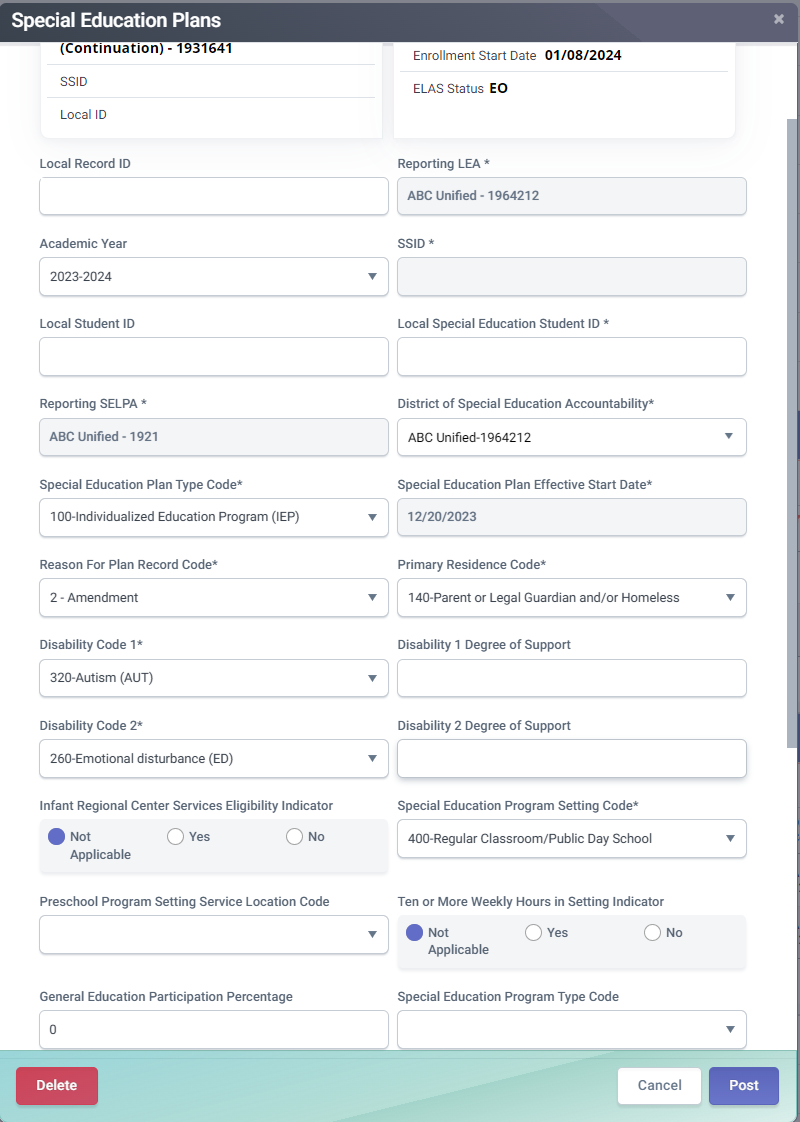 PLAN Record Key Fields
Special Education Plan Type Code represents the type of special education plan, Individualized Education Program (IEP), Individual Family Service Plan (IFSP), or an Individual Service Plan (ISP)

Special Education Plan Effective Start Date is the date that a student's special education plan (IFSP, IEP, ISP) became effective including any plan changes (amendments, re-affirmed) 

Disability 1 Code represents the category of a student's primary disability  qualifying the student for services under one of the 13 eligibility categories in the IDEA 

Special Education Program Setting Code represents the special education program setting in which the student is receiving or has received the majority of special education and related services 

General Education Participation Percentage represents the percentage of time a student with disabilities participates in general education
1
2
3
4
5
EOY 4 Reporting and Certification v1.2 May 9, 2024
19
[Speaker Notes: The Special Education Plan Type Code is a coded value representing the type of special education plan by which the student is receiving special education services, Individualized Education Program (IEP), Individual Family Service Plan (IFSP), or an Individual Service Plan (ISP), or other code as appropriate.

The Special Education Plan Effective Start Date is the date that a student's special education plan: Individual Family Service Plan (IFSP), Individualized Education Program (IEP), or Individual Service Plan (ISP) became effective. Anytime a student's special education plan either changes (including any plan amendments) or is re-affirmed, LEAs would submit a new PLAN record with a new Special Education Plan Effective Start Date.

The Disability 1 Code is a coded value representing the category of a student's primary disability. A disability means the student has qualified for services under one of the 13 eligibility categories in the IDEA and needs special education or related services.

The Special Education Program Setting Code is a coded value representing the special education program setting in which the student is receiving or has received the majority of special education and related services according to the student's Individual Family Service Plan (IFSP), Individualized Education Program (IEP), or Individual Service Plan (ISP).

The General Education Participation Percentage A numerical value representing the percentage of time a student with disabilities participates in general education.]
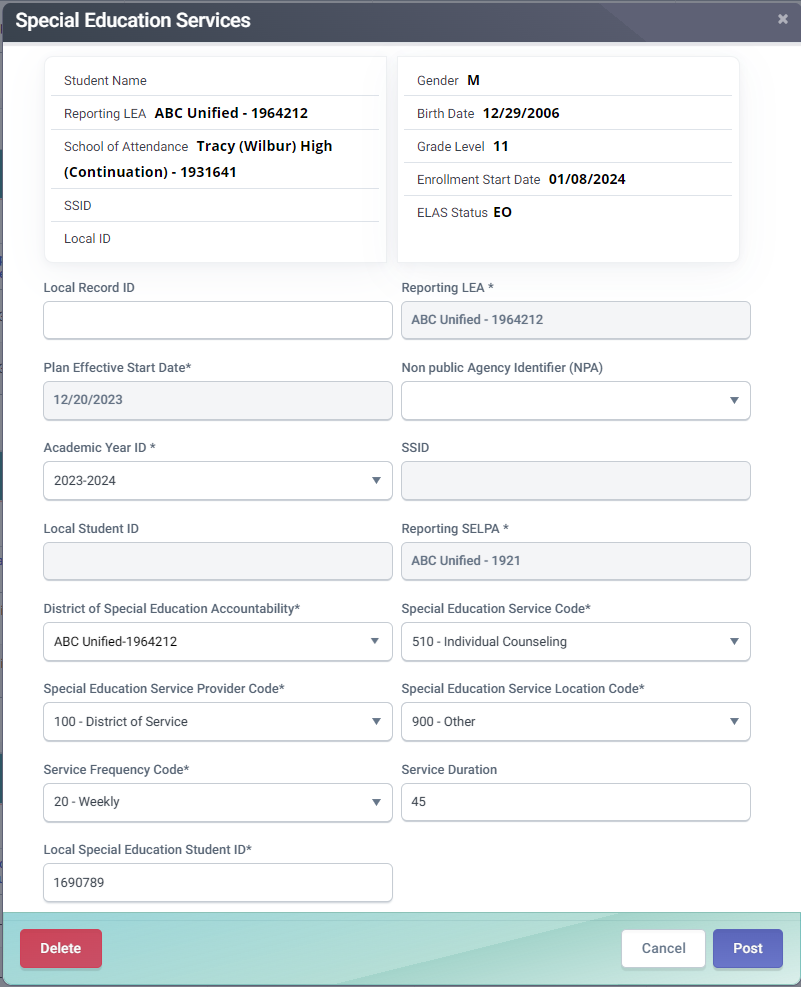 SERV Record Key Fields
Special Education Service Code represents a special education service or related service received by the student

Special Education Service Provider Code represents the provider of the service

Special Education Service Location Code represents the location where the student receives the service
1
2
3
EOY 4 Reporting and Certification v1.2 May 9, 2024
20
[Speaker Notes: The Special Education Service Code is a coded value representing a special education service or related service received by the student, regardless of which agency pays for the service. There is no limit on how many services the student or infant can receive. For students receiving a duplicate service, a separate provider must be entered.

The Special Education Service Provider Code is a coded value representing the provider of the service in the Special Education Service Code field.

The Special Education Service Location Code is a  coded value representing the location where the student receives the service entered in the Special Education Service Code field, for each service reported]
SIS Data Coordinator Responsibilities
Enrollment and Exit information
EOY 4 Reporting and Certification v1.2 May 9, 2024
21
[Speaker Notes: Let's discuss what how SIS data coordinators contribute to EOY 4.]
Which LEA is responsible for reporting data for students with disabilities in CALPADS?
The LEA that provides the MAJORITY of instruction and special education-related services is the LEA that is responsible for reporting ALL data in CALPADS for students with disabilities.
This is generally the LEA where the student attends school.
Resources:
Reporting Data for Students with Disabilities:  https://www.cde.ca.gov/ds/sp/cl/swdreporting.asp
Creating and Maintaining SSIDs for SPED Students https://cde.app.box.com/s/9rek71pri0ummj65gez7pens2hgw825w
SPED Office Hours https://cde.app.box.com/s/uw4uzpdwh2uujyqhzc66uzgpkuo9xl8b
EOY 4 Reporting and Certification v1.2 May 9, 2024
22
Student Enrollment
Student Enrollment fields relevant to the SPED Submission:
Reporting LEA – The 7-digit CDS code for the LEA providing SPED services.
Enrollment status -  Primary (10) for IEP, Non-ADA (50) for IFSP or ISP students.
School of attendance - For NPS students use 0000001. For a private school, use 000000002. For a district level enrollment use 7-digit CDS code.
NPS school of attendance – A valid CDS value or code “9999999” for Noncertified NPS schools.
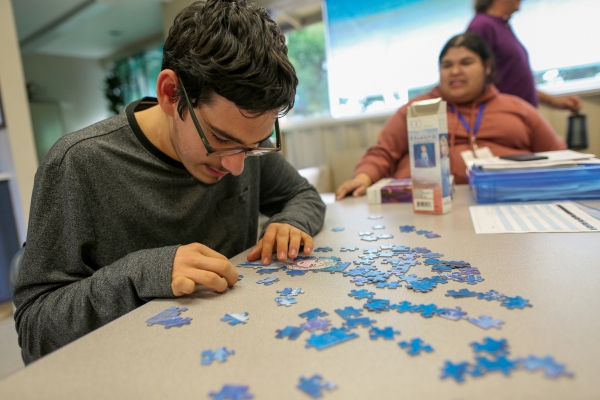 EOY 4 Reporting and Certification v1.2 May 9, 2024
23
[Speaker Notes: The Reporting LEA is responsible for reporting special education data to CALPADS. This is the Reporting LEA is where the student “attends school” or receives the majority of their instruction. Student with Disabilities (SWD) require the Student Enrollment (SENR) and accompanying student profile data (SINF, SPRG, SELA) to be submitted to CALPADS, LEAs may then submit a SPED file from their special education data system (SEDS). 
Reporting LEA – The 7-digit CDS code is reported for the LEA providing SPED services
Enrollment status -  Primary (10) for IEP, PS -12 public school enrollments. Use Non-ADA (50) for IFSP students in grade levels IN and TD or private school K-12 enrollments.

School of attendance - For a student who is attending a certified NPS school use NPS group code 0000001. For a student attending private school, use private school group code 000000002. For students in a district level enrollment use 7-digit school code 
NPS school of attendance – A valid CDS value is required for students attending non-public schools referenced in the California School Directory. For noncertified schools use code of “9999999.” for “Noncertified Nonpublic Nonsectarian School.”]
Best Practices for Obtaining Data Needed for SSID Creation
For infant and preschool-age students, require that parents complete the same enrollment packet that is required for TK-12 students
Some LEAs have indicated that getting all data required for a full student profile (all data needed for Student Enrollment [SENR] and Student Information [SINF] Files) is difficult for infants or preschool-age children who:
Are referred from regional centers
Are not attending a LEA-operated preschool program
In these cases, LEAs should gather the MINIMUM data required to create a SSID in CALPADS
EOY 4 Reporting and Certification v1.2 May 9, 2024
24
[Speaker Notes: One of the primary issues we hear from CALPADS administrators and special education data coordinators is that often times, there is not enough information from the parents to create an SSID. This typically happens for infants who are being referred from regional centers or preschool-age students being evaluated who will not be attending preschool because the parents are not typically required to complete enrollment paperwork.
Many LEAs are not aware that only a subset of the student demographic information is necessary to create an SSID.]
Completing the Demographic Profile
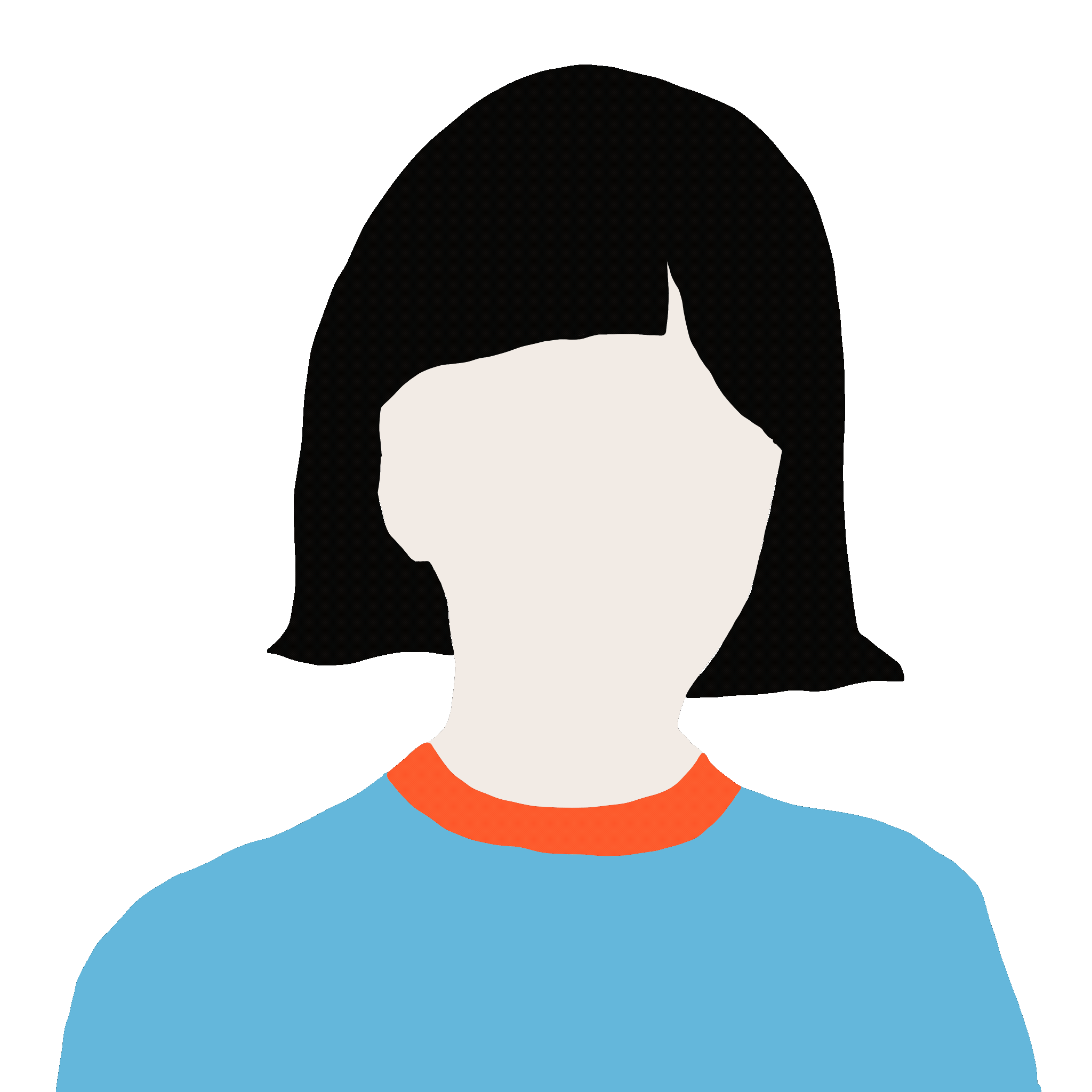 Once the SSID is created, LEAs MUST complete the demographic profile to view students on CALPADS Snapshot Reports, however the inability to obtain a FULL demographic profile should NOT impede the creation of a SSID needed to submit special education files to CALPADS
The full demographic profile is submitted to CALPADS via the Student Information (SINF) File
EOY 4 Reporting and Certification v1.2 May 9, 2024
25
[Speaker Notes: The remainder of the student demographic profile should be submitted through the Student Information (SINF) file.  The SINF file contains information such as student ethnicity and race, birth country and state, parent/guardian information, as well as student address.

Obtaining this information needed for the full student profile should NOT impede the creation of the SSID, which is needed to submit special education files to CALPADS.]
What are the minimum Data REQUIRED to create an SSID in CALPADS?
EOY 4 Reporting and Certification v1.2 May 9, 2024
26
[Speaker Notes: The following are the minimum data elements required to create a brand new SSID. The SSID is obtained by submitting the Student Enrollment (SENR) file to CALPADS. Although, these data elements are the minimum data needed to create the SSID, it is important that LEAs obtain the necessary data to complete the student profile, otherwise the student will not be visible on any CALPADS Snapshot Reports.]
How should enrollments be created for NEW students with disabilities?
EOY 4 Reporting and Certification v1.2 May 9, 2024
27
[Speaker Notes: The following table outlines, for each age/grade level group, which enrollment status to use, what the Enrollment Start Date represents, what grade level should be used, and which school the student should be enrolled at.

There is a distinction specifically for students that are being NEWLY evaluated for Part B.  If the student has a current Part C record in CALPADS because they are currently being served by an LEA on Part C, and is being evaluated for Part B prior to their third birthday in CALPADS, the Enrollment Start Date should be the student’s third birthday.

If the student has no Part C records in CALPADS, the Enrollment Start Date should represent the data parental consent for evaluation was received.

Updated guidance for Local Educational Agencies (LEAs) regarding "Equitable Services for Parentally Placed Students with Disabilities in Private School (Ages 3-21)" is now available on the California Department of Education," Equitable Services for Students with Disabilities" web page, at https://www.cde.ca.gov/sp/se/as/ideaeqservices.asp.]
Maintaining Enrollments for Newly Evaluated Students
If after initial evaluation, the student was determined to be eligible and participating:
Enrollment should be maintained for the duration of the academic year and then exited at the end of the year
If after evaluation, the student was:
determined ineligible or 
the parent declines special education and services, or 
the student will not participate in special education and services for other reasons, then
the enrollment can be exited with a No-Show (N470) and Exit Date should equal the Enrollment Start Date
EOY 4 Reporting and Certification v1.2 May 9, 2024
28
[Speaker Notes: After initial evaluation, if students are determined eligible and participating, enrollments should be maintained for the duration of the academic year then exited annually.  However, if the student is not eligible or will not be participating, then the enrollment can be exited as a No Show.]
Exiting Enrollments for SWDs
EOY 4 Reporting and Certification v1.2 May 9, 2024
29
[Speaker Notes: This table outlines the specific Exit Reason codes that should be used to exit the student’s enrollment and when the students should be exited.]
Adult-age SWD in a transition program?
Students with an active IEP are eligible to receive services until one of the following happens:
The student graduates with a standard high school diploma (E230 – Completer Exit/100 – Standard High School Diploma); OR
The parent/guardian revokes consent for special education and services; OR
The student turns 22 years old
If a SWD does not receive a standard high school diploma in their initial cohort year and the student:
Will remain enrolled in pursuit of a high school diploma
Enroll student annually at school of residence
Will remain enrolled solely for transition services and is not in pursuit of a high school diploma – even if student enrolls in an adult program
Enroll student at the district-level in CALPADS (grade level of 12, Primary Enrollment [10])
Field 1.34 – Adult Age Student with Disabilities in Transition Status is captured in the Student Enrollment (SENR) File which comes from the SIS
Required to be populated if:
Student age >= 17; AND
Grade level = 12; AND
Special Education Status = 1 – Eligible and Participating AND
Special Education Plan Type = 100 – Individualized Education Program
EOY 4 Reporting and Certification v1.2 May 9, 2024
30
[Speaker Notes: LEAs are also required to track enrollments for students with disabilities in transition programs.  These students are student who have completed their initial cohort year, are no longer in pursuit of a high school diploma, and will continue to enroll annually until they exit special education or age out of the program at age 22.  These students should be enrolled at the district-level if the student will not remain enrolled in a K-12 school, should have an enrollment status of primary – 10, and a grade level of 12.

Field 1.34 – Adult Age Student with Disabilities in Transition Status is a field that is NOT reported by the SEDS, but rather the SIS.  This field is captured in the Student Enrollment (SENR) file. CALPADS administrators should coordinate with their special education data coordinators to ensure this field is populated correctly.]
Postsecondary Status
Key PSTS information
EOY 4 Reporting and Certification v1.2 May 9, 2024
31
[Speaker Notes: The Postsecondary submission is for students who were CTE pathway completers at any time during high school.]
Postsecondary Status
The Postsecondary Status (PSTS) file is used by LEAs to submit postsecondary outcome data to CALPADS for students who have exited secondary education in the prior school year.
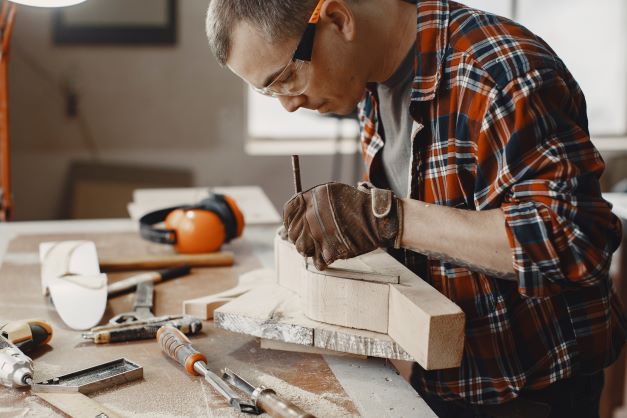 LEAs should only submit Postsecondary Status (PSTS) records for students with disabilities with Education Plan Type 100 (IEP) who exited secondary education in the prior year, with the exception of a few circumstances. 
Do not report those students who:
returned to regular education
transferred to another program, or 
are deceased
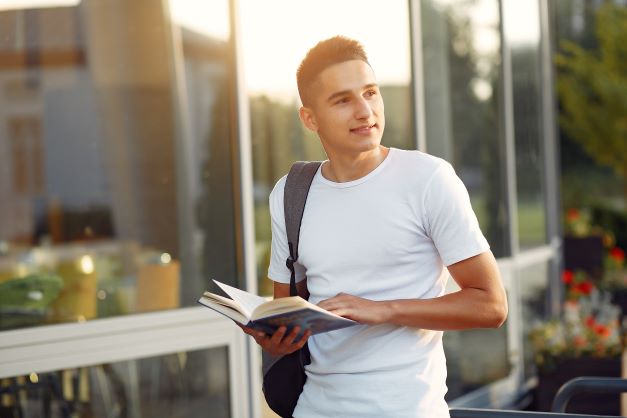 EOY 4 Reporting and Certification v1.2 May 9, 2024
32
[Speaker Notes: LEAs should only submit Postsecondary Status (PSTS) records for students with disabilities with Education Plan Type 100 (IEP) who exited secondary education in the prior year, with the exception of a few circumstances. Do not report those students who:
returned to regular education
transferred to another program, or 
are deceased 


Education Program Participation Type - Program Participation Type Code = 30 (SPED), then a SENR record for the prior Academic Year with a valid Student School Completion Status (100, 120, 250, 320, 330, 360 or Student Exit Category (E125, E140, E230, E300, E400, E410, T260, T270, T280, T310, T370, T380) must exist.
Postsecondary Status - Student's postsecondary status after exiting secondary education

Training Video: https://www.youtube.com/playlist?list=PLsnFpLOXpp4L9MlVjpW9tANzckYJ8PwQT
User Manual: https://documentation.calpads.org/OnlineMaintenance/StudentDataMaintenance/StudentDetailsPSTS/#which-students-require-postsecondary-status-records-in-the-eoy-4-submission]
Which students require Postsecondary status in EOY 4?
Students who exited secondary education in 22-23 with one of the following exit or school completion status codes and who did not re-enroll in 2023-24:

School Completion Status Code

Graduated, standard HS diploma (100)
Students with Disabilities Certification of Completion (120)
Adult Ed High School Diploma (250)
Received a High School Equivalency Certificate (and no standard diploma) (320)
Passed CHSPE (and no standard diploma) (330)
Completed grade 12 without completing graduation requirements, not grad (360)

Or alternatively, if a student exits using one of the following exit reasons:

No known Enrollment – Truant (E140)
Prior completion of Special Education (E125)
Expelled No known Enrollment (E300)
Other or Unknown (E400)
Medical Reasons (E410)
Transferred to College (T280)
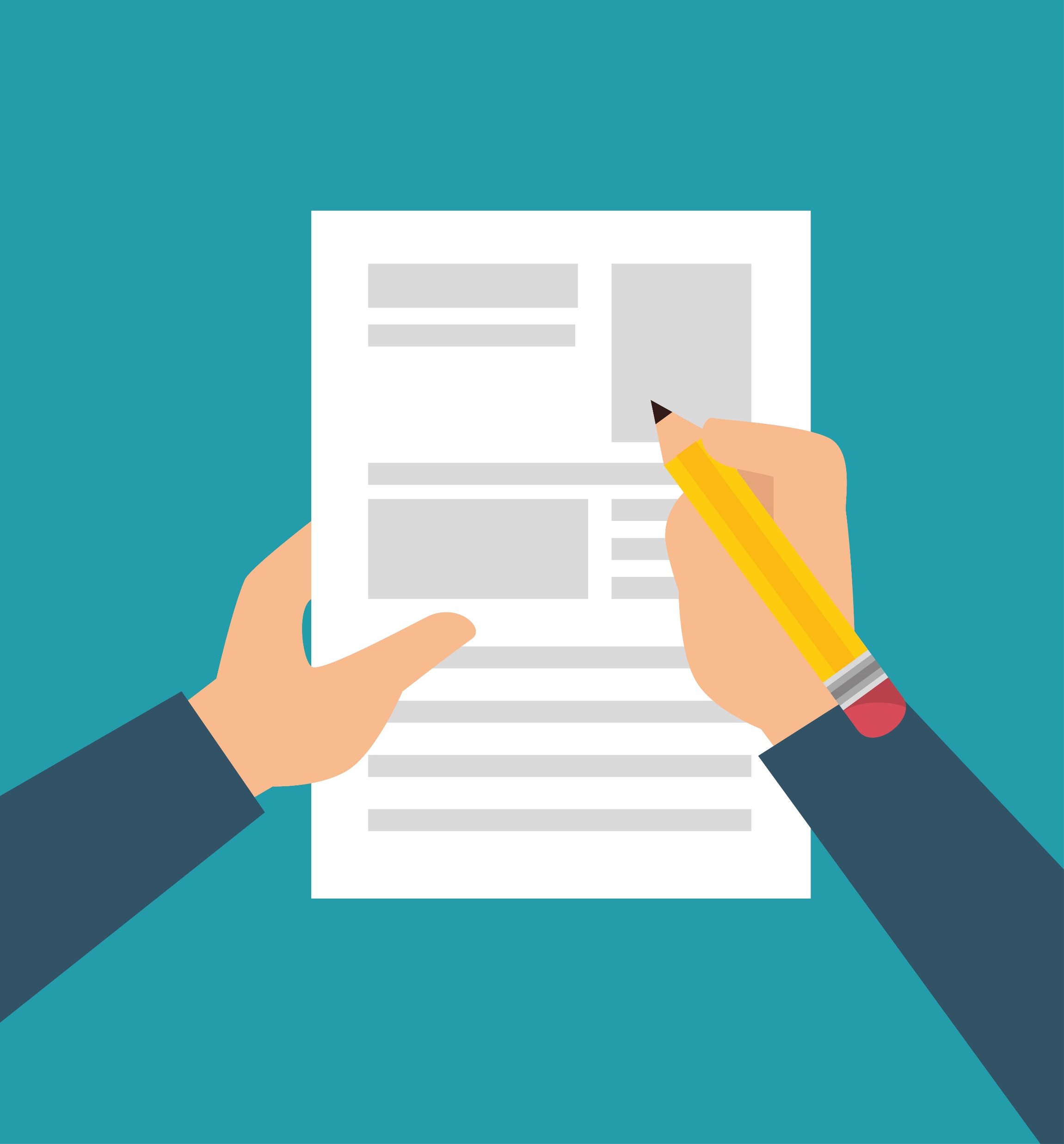 Resources:

User Manual PSTS Page
PSTS Survey Template Guide
PSTS for SPED Survey Template
EOY 4 Reporting and Certification v1.2 May 9, 2024
33
[Speaker Notes: Instructions for presenter:
Got to Flash #203 Reporting Postsecondary Status (PSTS) File in End-of-Year 4 for Special Education in 2020-21. https://www.cde.ca.gov/ds/sp/cl/calpadsupdflash203.asp and to the PSTS DP, https://www.youtube.com/watch?v=-96LrPQNFwg&list=PLsnFpLOXpp4L9MlVjpW9tANzckYJ8PwQT.

The Postsecondary Status (PSTS) file is used by LEAs to submit postsecondary outcome data to CALPADS for students who have exited secondary education in the prior school year. In End-of-Year (EOY) 4, outcomes are collected for students with disabilities (SWD) who exited secondary education in the prior year. LEAs are required to survey SWD who exited secondary education in 2019−20 with one of the following exit or school completion status codes:
School Completion Status Code
Graduated, standard High School (HS) diploma (100)
Students with Disabilities Certification of Completion (120)
Adult Ed High School Diploma (250)
Received a High School Equivalency Certificate (and no standard diploma) (320)
Passed California High School Proficiency Exam (CHSPE) (and no standard diploma) (330)
Completed grade 12 without completing graduation requirements, not grad (360)
Or alternatively, if a student exits using one of the following exit reasons:
No known Enrollment – Truant (E140)
Prior completion of Special Education (E125)
Expelled No known Enrollment (E300)
Other or Unknown (E400)
Medical Reasons (E410)
Transferred to College (T280)]
Identifying Student Survey List
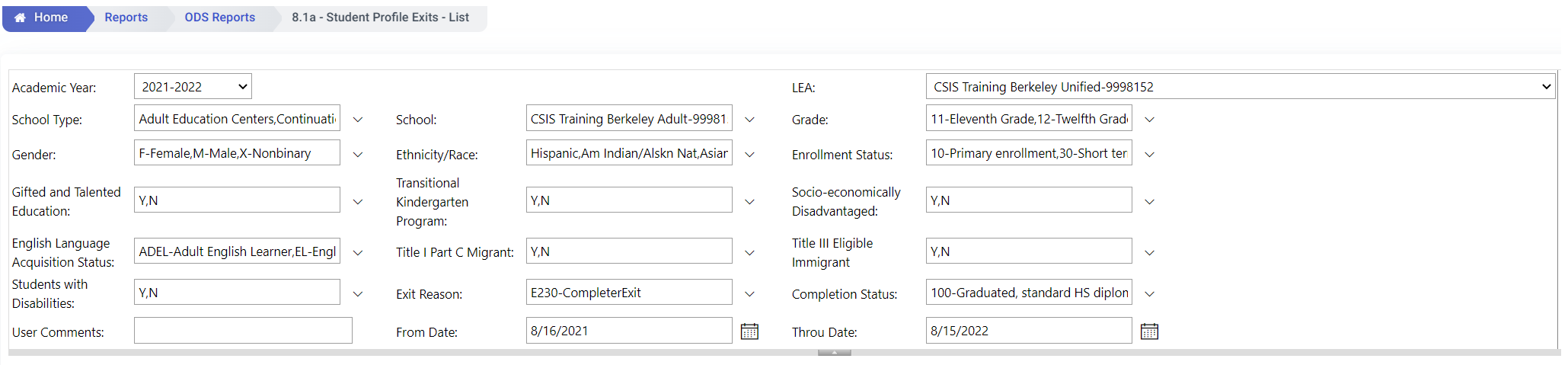 2023-2024
8/15/2023
8/16/2022
Step 1:  Find students who exited with a Completion status in 2022-23
Use ODS report 8.1a Student Profile – Exits
 Apply the following filters:
Academic Year: 2022-23
Enrollment Status: 10, 30
Grades: 12 and 11
From Date:   8/16/2022
Through Date:  8/15/2023
Exit Code: E230
School Completion Status = 100, 120, 250, 320, 330, or 360
Step 2:  Find students who exited secondary education in 2022-23
Use ODS report 8.1a Student Profile – Exits
 Apply the following filters:
Academic Year: 2022-23
Enrollment Status: 10, 30
Grades: 12 and 11
From Date:   8/16/2022
Through Date:  8/15/2023
Exit Code= E140, E125, E300, E400, E410, T280
EOY 4 Reporting and Certification v1.2 May 9, 2024
34
Postsecondary Status
The Postsecondary Status Code represents the student's postsecondary status after exiting secondary education.

200 - Enrolled in a Four-year college/university
210 - Enrolled in a community college
220 - Enrolled in a vocational or technical school (two year degree program)
300 - Enrolled in a High School Equivalency Test Preparation Program"
310 - Enrolled in a vocational or technical school (certificate program)
320 - Enrolled in a Regional Occupational Program (ROP) 
330 - Enrolled in a Work Force Innovation and Opportunity Act (WIOA) Supported Program
340 - Enrolled in a Non-Workability Employment Program
350 - Enrolled in an Adult Training Program
360 - State Apprentice Program
370 - Other Job Training Program
400 - Military Enlistment
500 - Peace Corps
510 - Ameri Corps
900 - Incarcerated
910 - Competitively Employed
920 - Not Competitively Employed
930 - Other employment
940 - Other
950 - Not able to contact
960 - Refused to answer
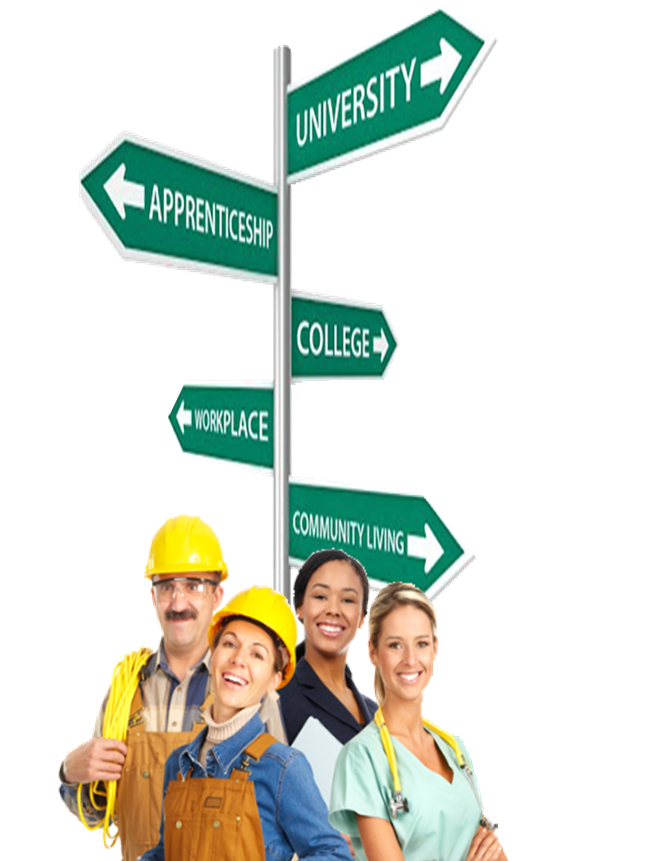 EOY 4 Reporting and Certification v1.2 May 9, 2024
35
[Speaker Notes: The Postsecondary Status Code represents the student's postsecondary status after exiting secondary education. 
200	Enrolled in a Four-year college/university
210	Enrolled in a community college
220	Enrolled in a vocational or technical school (two year degree program)
300	"Enrolled in a High School Equivalency Test Preparation Program"
310	Enrolled in a vocational or technical school (certificate program)
320	Enrolled in a Regional Occupational Program (ROP) 
330	Enrolled in a Work Force Innovation and Opportunity Act (WIOA) Supported Program
340	Enrolled in a Non-Workability Employment Program
350	Enrolled in an Adult Training Program
360	State Apprentice Program
370	Other Job Training Program
400	Military Enlistment
500	Peace Corps
510	Ameri Corps
900	Incarcerated
910	Competitively Employed
920	Not Competitively Employed
930	Other employment
940	Other
950	Not able to contact
960	Refused to answer]
How to Submit EOY 4 PSTS Records
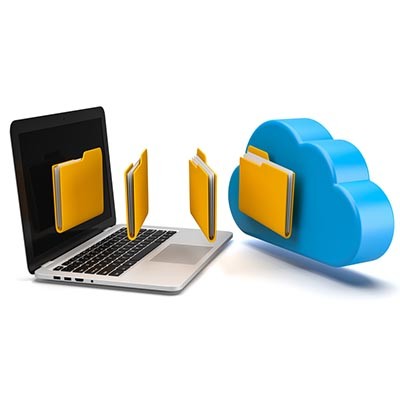 Batch Upload
One or more student records
EOY 4 PSTS SWD data will come from SEDS
Online Maintenance
Ability to add, modify, delete PSTS records online in the student detail section
EOY 4 Reporting and Certification v1.2 May 9, 2024
36
Certification Process
EOY 4 Reporting and Certification v1.2 May 9, 2024
37
[Speaker Notes: After posting all of your EOY records you should move on to the certification process.]
Certification Workflow
Error Correction

Resolve Cert errors and CDDs before reviewing reports.
Refer to the downloadable CALPADS Error List on suggested resolutions
Report Review

Generate reports and disseminate to appropriate staff responsible for the data.
Utilize report mapping guide to check for data inclusion and column count source
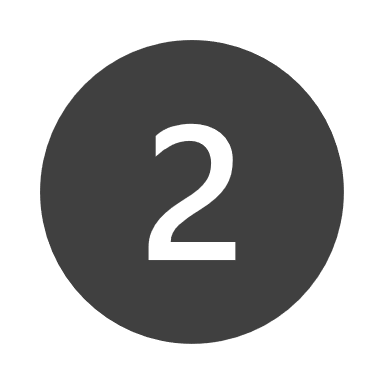 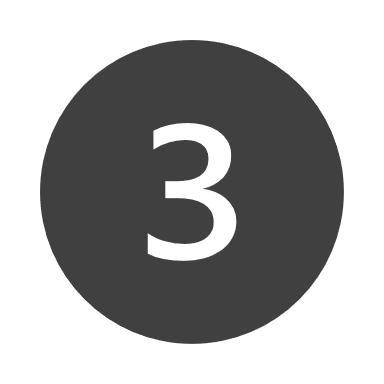 LEA & SELPA Approvals

Generate reports and disseminate to appropriate staff responsible for the data.
Review all aggregate reports to activate checkbox
Check box to activate approval button
Click on LEA Approve to signal SELPA your data is ready for their approval
Submit files

All files are submitted from your SIS
Any corrections should be done in the SIS system and resubmitted to CALPADS.
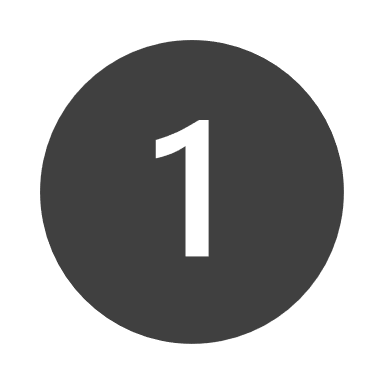 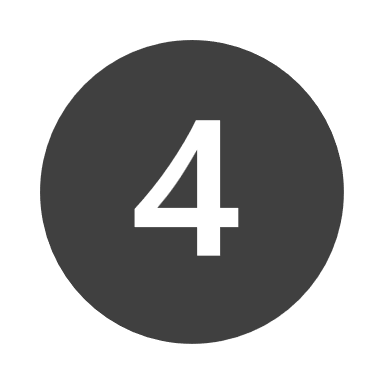 EOY 4 Reporting and Certification v1.2 May 9, 2024
38
[Speaker Notes: EOY 4 has a streamlined certification process, the LEA will:

Submit student records and resolve validation errors
After the submission is complete the LEA will resolve certification errors including anomalies
Once all certification errors are resolved the LEA will disseminate reports for review
After the reports have been reviewed, the LEA can click on LEA Approve which signals the SELPA that they need to review the reports and consequently Approve.

Resource: 

Certification Process: https://documentation.calpads.org/CertificationStatus/CertificationStatusLEAApproval/

Video: https://www.youtube.com/playlist?list=PLsnFpLOXpp4Itub_qeFnInTgT0zJulxUb]
Certification Details
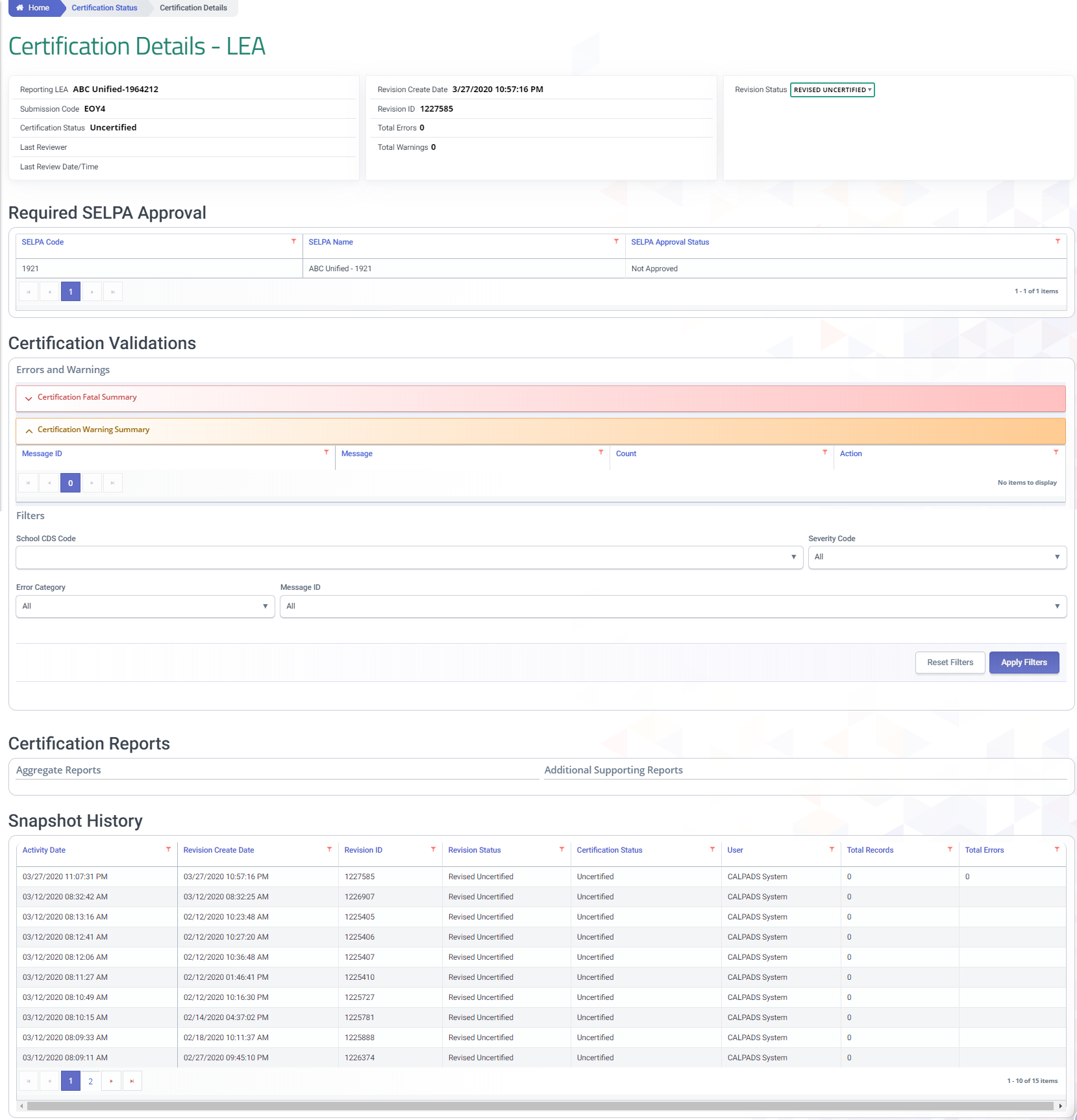 Select revision
Certification Errors and warnings
Indication of SELPA approval
EOY 4 Reporting and Certification v1.2 May 9, 2024
39
Scroll down to see SWD reports
Snapshot processing history
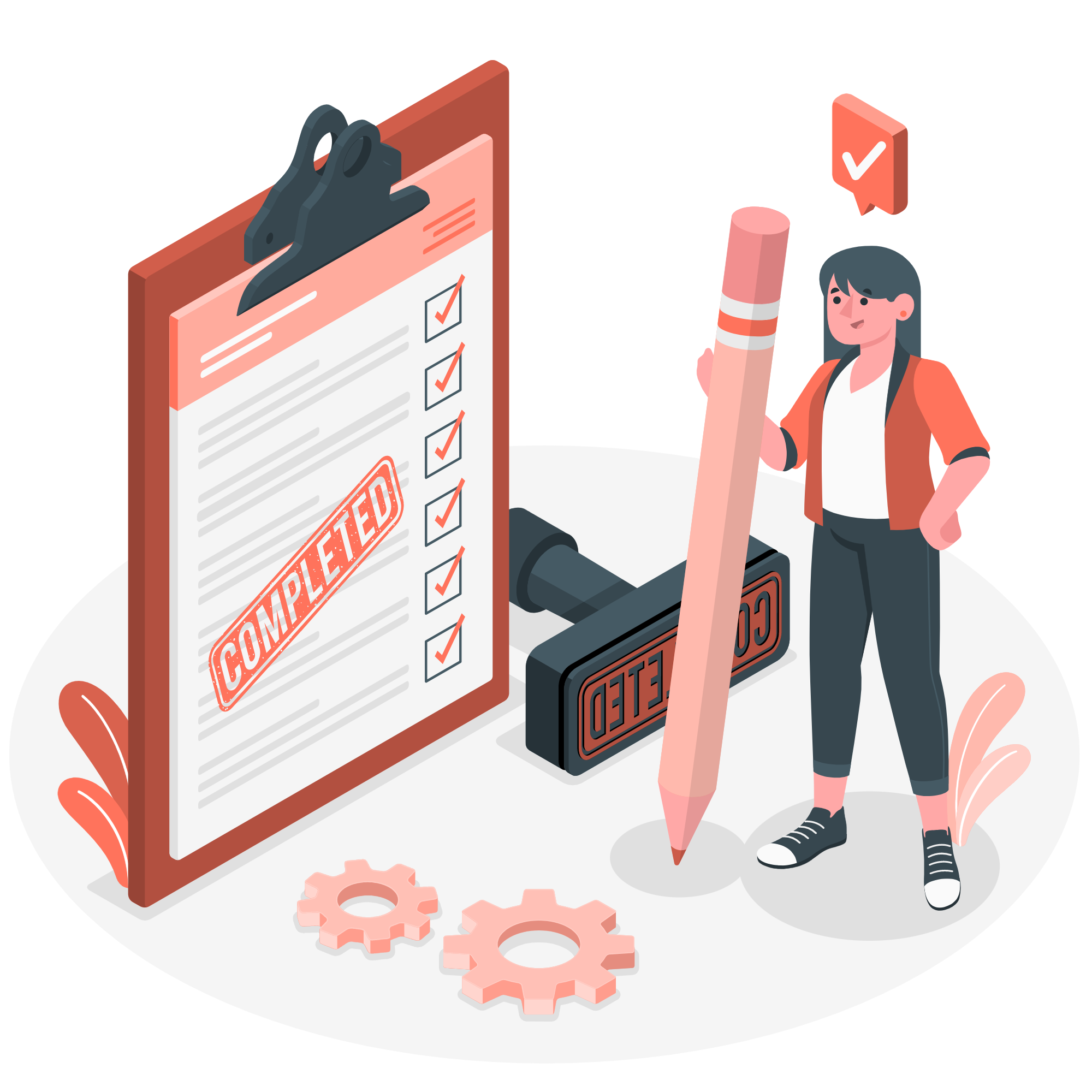 LEA Approval
EOY 4 Reporting and Certification v1.2 May 9, 2024
40
Certification Status
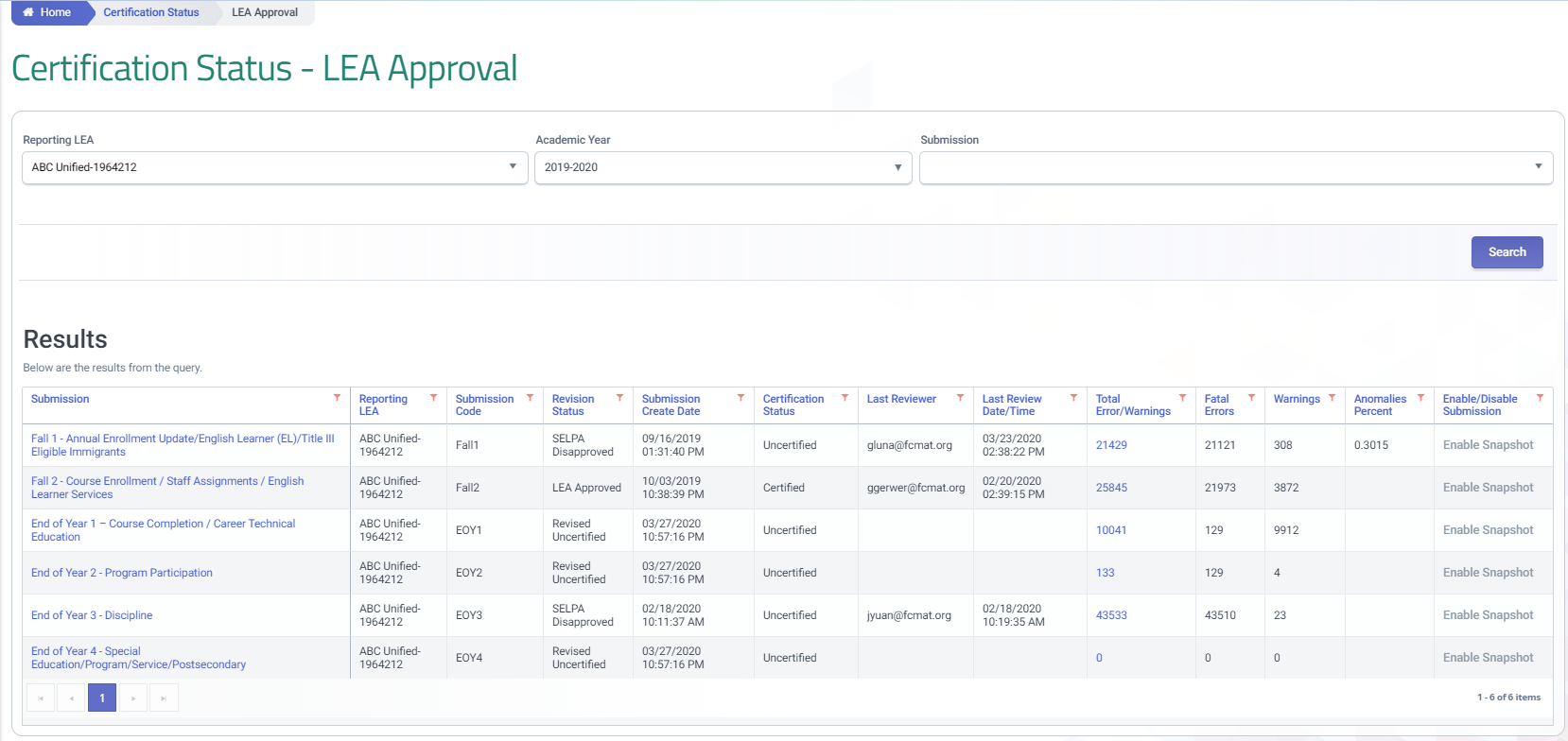 EOY 4 Reporting and Certification v1.2 May 9, 2024
41
[Speaker Notes: The certification status can be reviewed by:

Using the left navigation, select Certification Status
Decide which Submission you want to work with
3. From the certification Status screen scroll down to the Results table

This will display the current Revision status.  Each Revision includes the Fatal Error counts,  and snapshot reports.

Warnings should be reviewed as they can impact the data on your 8 aggregate reports]
Certification Details
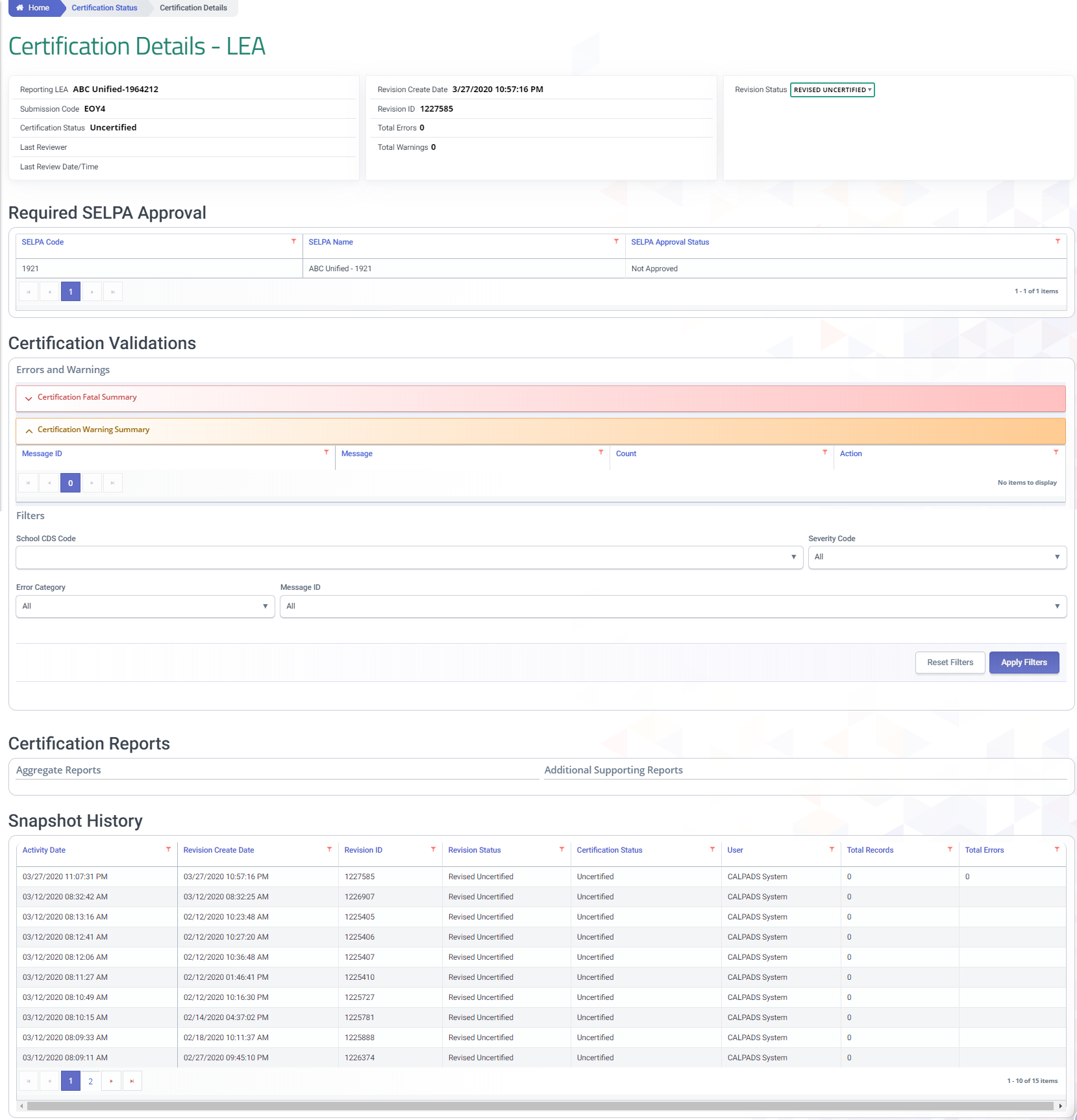 Select revision
Indication of SELPA approval
Certification Errors and warnings
Scroll down to see new SWD reports
Snapshot processing history
EOY 4 Reporting and Certification v1.2 May 9, 2024
42
[Speaker Notes: The certification Details Screens shows relevant data to the snapshot at the top of the screen and allows the user to sort by revision status. Prominent in the middle of the screen is an indication of SELPA approval status for snapshots that require a SELPA approval. In the middle of the screen are a list of errors and the reports related to the snapshot. At the botto.m of the screen is the Snapshot History]
Certification Errors
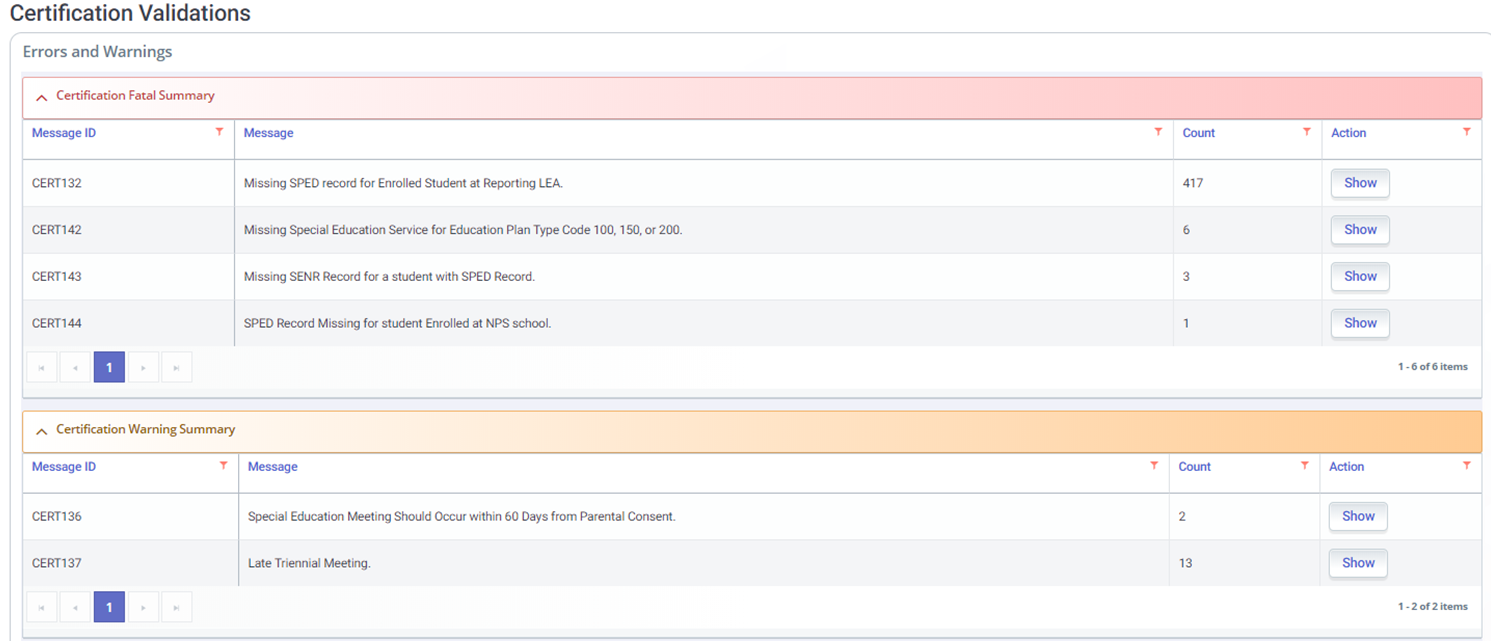 EOY 4 Reporting and Certification v1.2 May 9, 2024
43
[Speaker Notes: Certification errors and warnings must be reviewed and resolved by the CALPADS data coordinator prior to approval. Fatal errors will prevent certification. This means that cooperation and collaboration will need to continue even after the submission of SWD data. It will require a team effort to certify the data as a whole.]
Certification Errors (CVR)
EOY 4 Reporting and Certification v1.2 May 9, 2024
44
[Speaker Notes: Here is a List or the CVRs that trigger during EOY 4. The Highlighted error was reenabled and can potentially trigger on existing data requiring clean up. CERT142 increased severity and now will prevent snapshot approval. Additional Data Discrepancy Error codes will trigger as CVRs in EOY. Below are a description of the changed EOY 4 CVRs:

CERT167 (W) - General Education Participation Percentage Range Code must be Populated
CERT168 (W) – Special Education Program Setting Code must be Populated
CERT004 (F) – Missing Race/Ethnicity to trigger for Enrollment Status 50
CERT132 (W) - reactivated 
CERT140 (F) – “Missing SPED record for a student with a SSRV record” removed academic year from logic. - Triggers when a student has an SSRV record and no corresponding SPED program record. Students must have an associated SPED record at the same LEA in the same academic year with the same Student Special Education Meeting or Amendment Identifier where the meeting type is 10 (Part B Initial), 15 (Part C Initial Evaluation), or 20 (Annual Education or Service Plan Meeting).  
Note: Do not submit SSRV for Plan type 300, 700, 800, 900.

CERT141 (W) – updated validation name and logic
CERT160 (W) – “Missing Private School Enrollment record for Education Plan Type Code 200 (ISP)” updated logic to allow for SPED records in future AY or meeting dates in June]
Certification Errors (CVR)
EOY 4 Reporting and Certification v1.2 May 9, 2024
45
[Speaker Notes: CDDs are the former Input Validation Rules (IVRs) that triggered upon input in the legacy system; in the new system, the validations trigger after the data are posted to the system. These errors will be viewable on the same screen that displays any triggered Certification Validation Rules (CVRs). 

Although both CVR and CDDs are listed on the same page, it is important to first trouble shoot CDDs before CVR related to the CDD file type . 
* Currently disabled]
SENR0606E4
Missing Plan Record for Enrolled Eligible and Participating Student with Disabilities
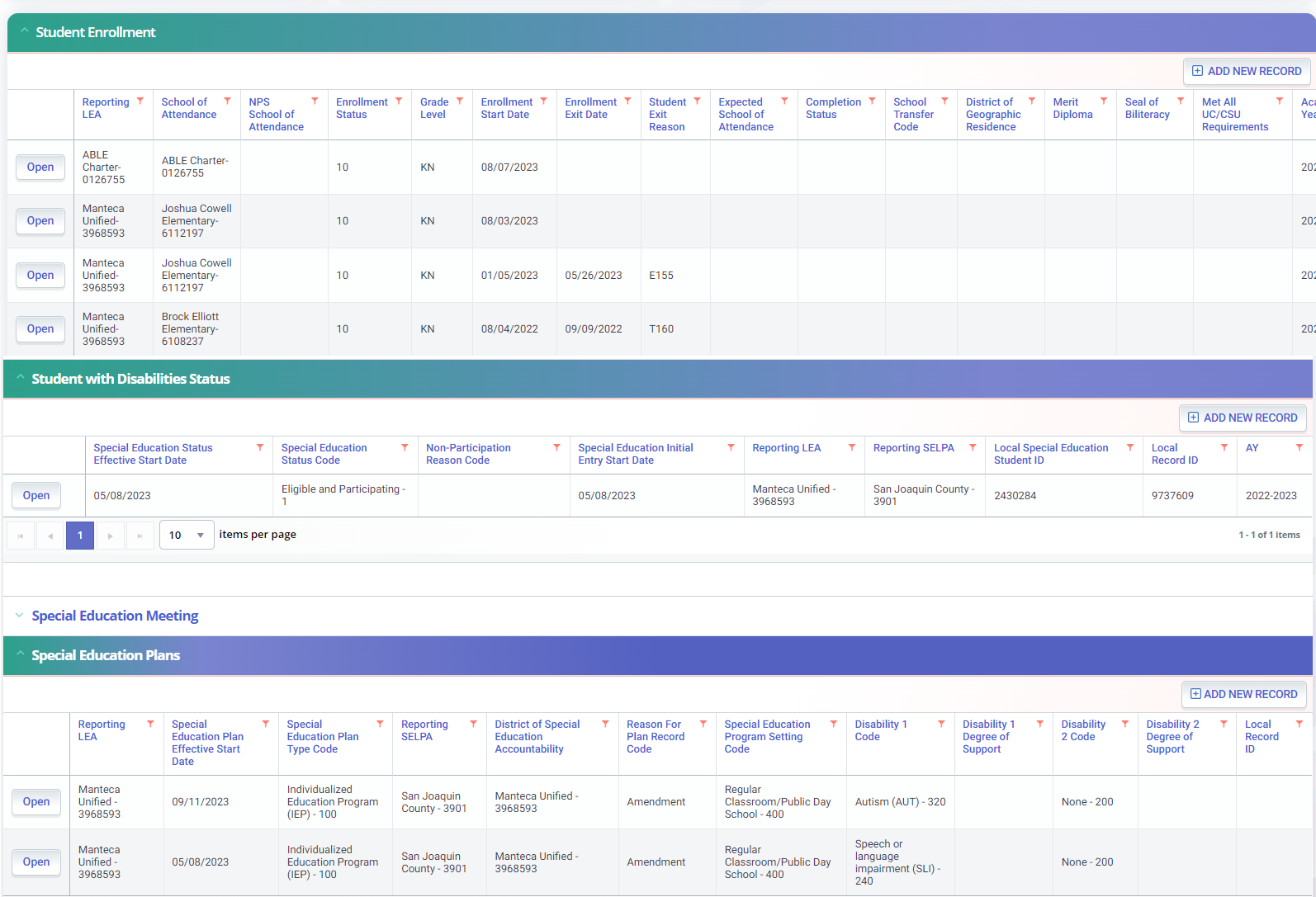 All SWD enrolled in the LEA with an Eligible and Participation SWD status must have a PLAN record
The most recent PLAN record must correspond with the active enrollment to show adoption of plan or that a meeting was held to develop a plan
EOY 4 Reporting and Certification v1.2 May 9, 2024
46
[Speaker Notes: SENR0606E4 – Missing Plan Record for Enrolled Eligible and Participating Student with Disabilities was the single most problematic error from the SPED redesign. The error has a SENR prefix but triggers based on a students SWDS and PLAN records. This error most often occurs when students transfer into the district from another LEA, from a private school located inside or outside of the LEA, or from out of state and the PLAN is not record reported by the new LEA. Monitoring report 16.21, the Data Discrepancy User Interface or the SSID Extract can help to identify students enrolled in your LEA with active PLAN records in CALPADS that don’t have PLAN records reported by your LEA Collaborate with CALPADS and SIS coordinators to identify these students on a regular basis – it is recommended at least weekly]
SENR0439E4
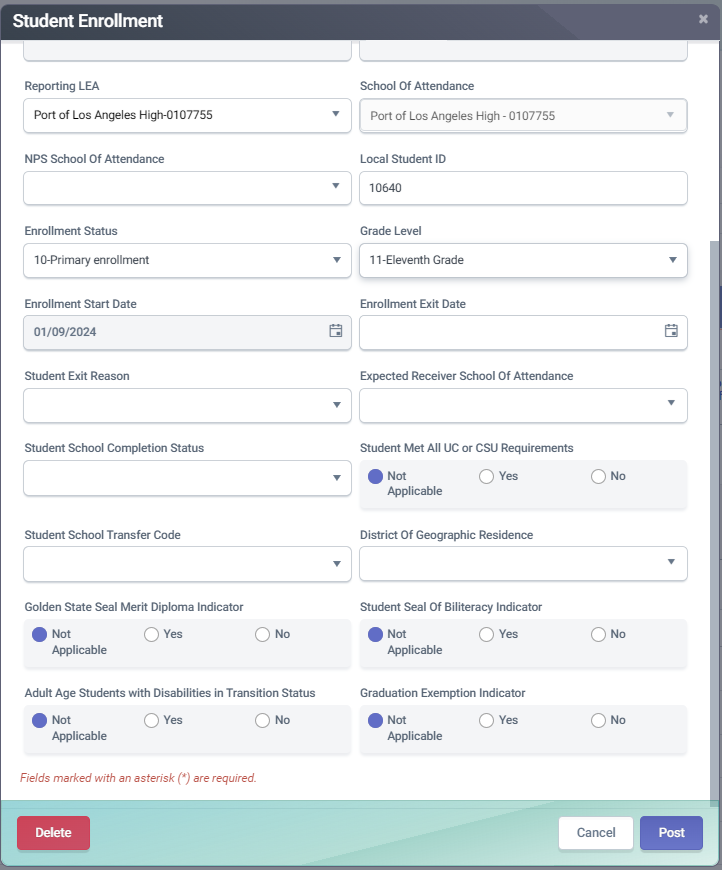 Adult Age Students with Disabilities in Transition Status is required for this record
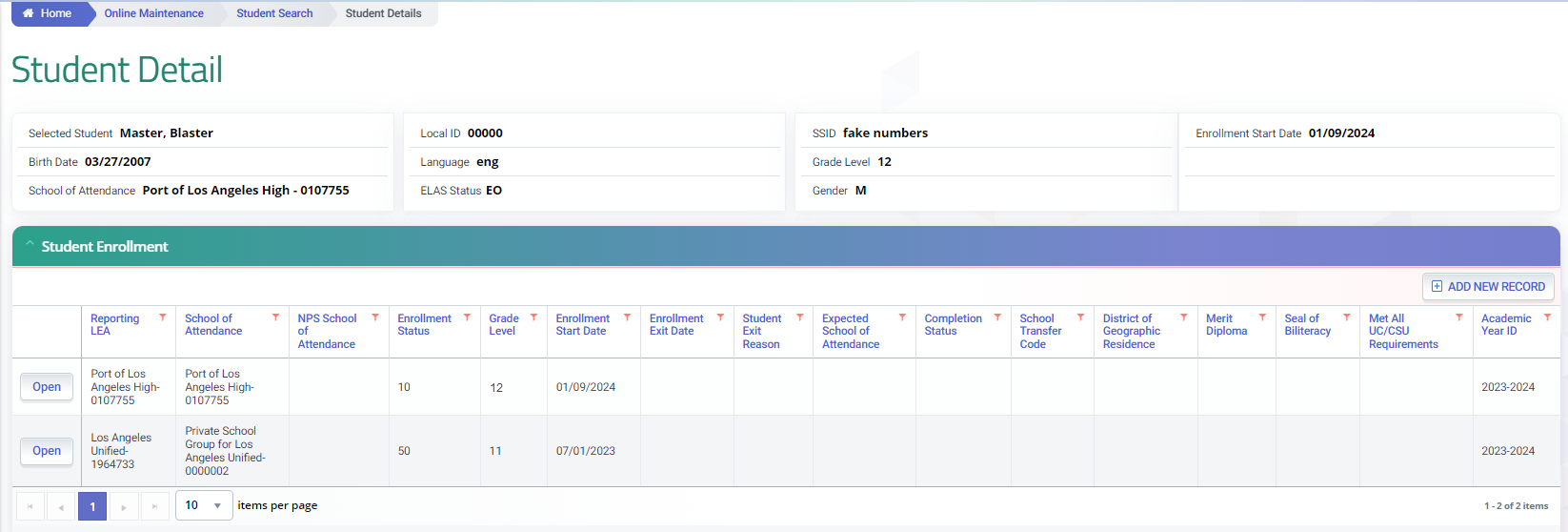 For students in their initial 12th grade year the indication should be “N”. When A “Y” is indicated their must be a previous grade 12 SENR record
All 12th Grade SWD with an active IEP must have the transition status indicated
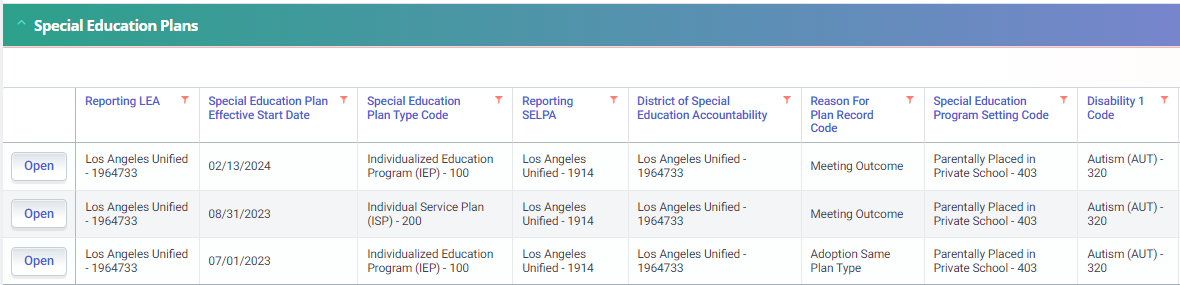 EOY 4 Reporting and Certification v1.2 May 9, 2024
47
[Speaker Notes: The SENR0439E4 Error triggers if SWD is at least 17 years old, and is in grade 12, with an Active Plan) but no Adult Age Students with Disabilities in Transition Status is indicated. This field must be populated for all 12th grade students with disabilities, however a student is not in transition their initial 12th grade year. The indicator should be populated with a N. For Students with disability repeating the 12th grade the status may be Y or N depending on whether they are receiving transition services.

A “Y” indicates that a SWD:

1) completed 12th grade in their initial cohort year; and
2) is re-enrolling in the subsequent year and participating in a program to assist in the student's transition from school to adult life, including education and training, employment and independent living; and
3) is no longer taking any coursework towards a standard high school diploma.]
PLAN0620E4 Missing Eligible and Participating Status Record for a Plan record
MEET0624E4
Missing Special Education Status Record
A SWD status is required for all Students who have been evaluated for Special education eligibility
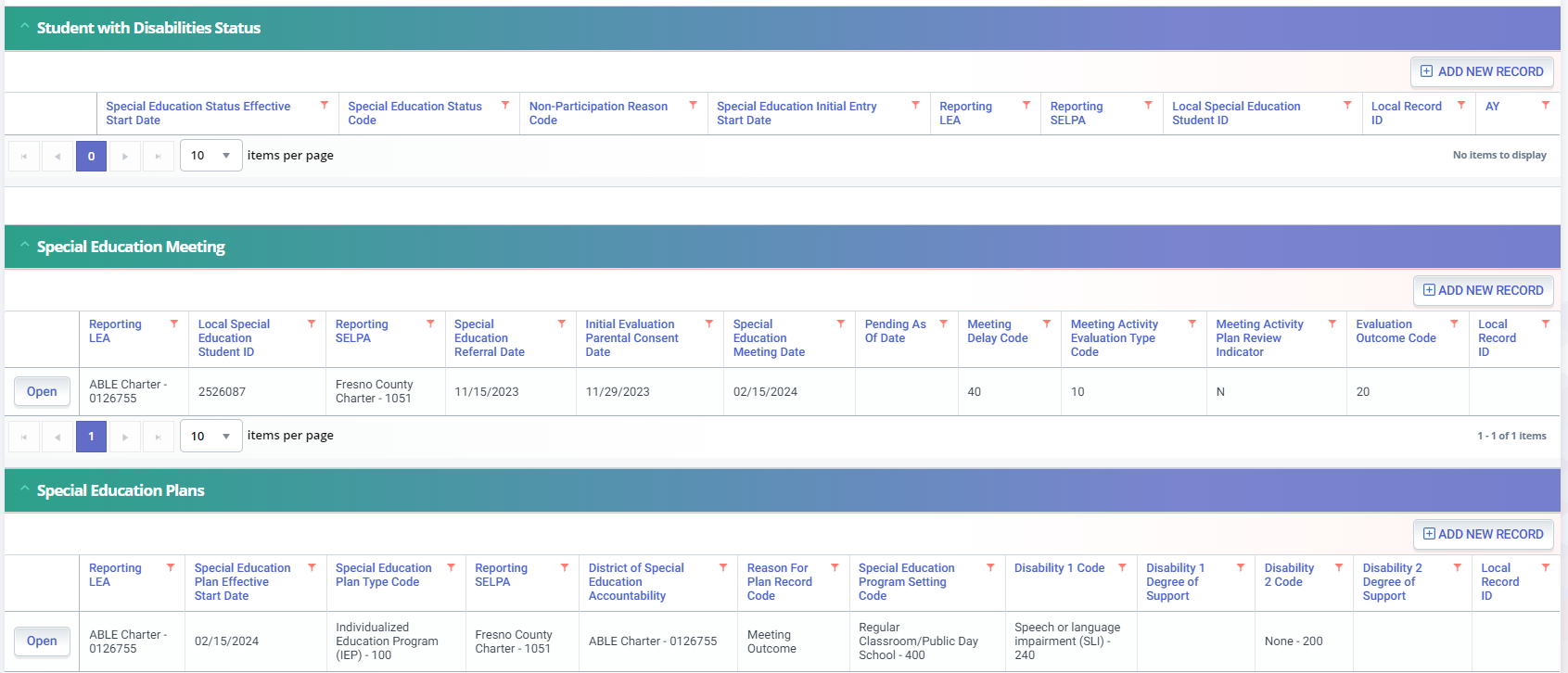 A status is required for all MEET records unless they are pending an initial evaluation
A Student with an effective PLAN record must have a SWDs of Eligible and Participating
EOY 4 Reporting and Certification v1.2 May 9, 2024
48
[Speaker Notes: The PLAN0620E4 triggers when there is an effective PLAN record, but no SWDS of eligible and participating reported. Retrieving data.  There must be a SWDS record of eligible and participating that overlaps the Plan Effective Start Date. This student was newly evaluated for Part B (Meeting Activity Evaluation Type Code 10) and was found eligible.  There is a meeting delay code (40, school break) so we can understand how initially no status was reported. When the student was found eligible (Evaluation outcome 20) the status should have been updated with the PLAN.

The MEET0624E4 goes hand in hand with the PLAN0620E4. the Missing Special Education Status Record error trigger when there is a MEET record and no SWDS reported. This is only allowed when there is a records of a pending evaluation. From the evaluation  outcome the status is determined.]
Review Reports
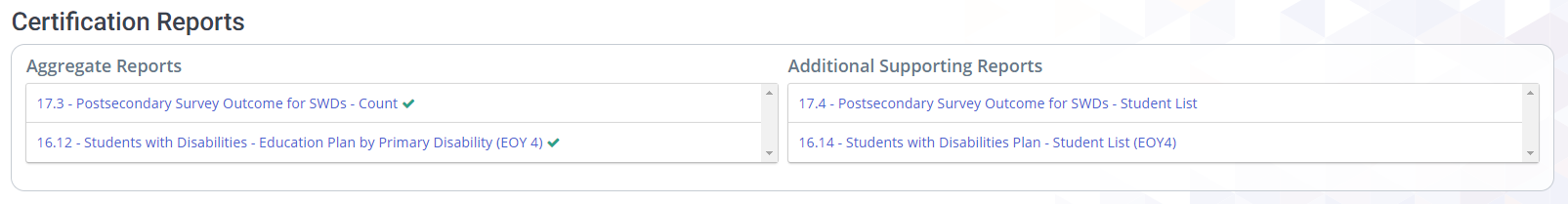 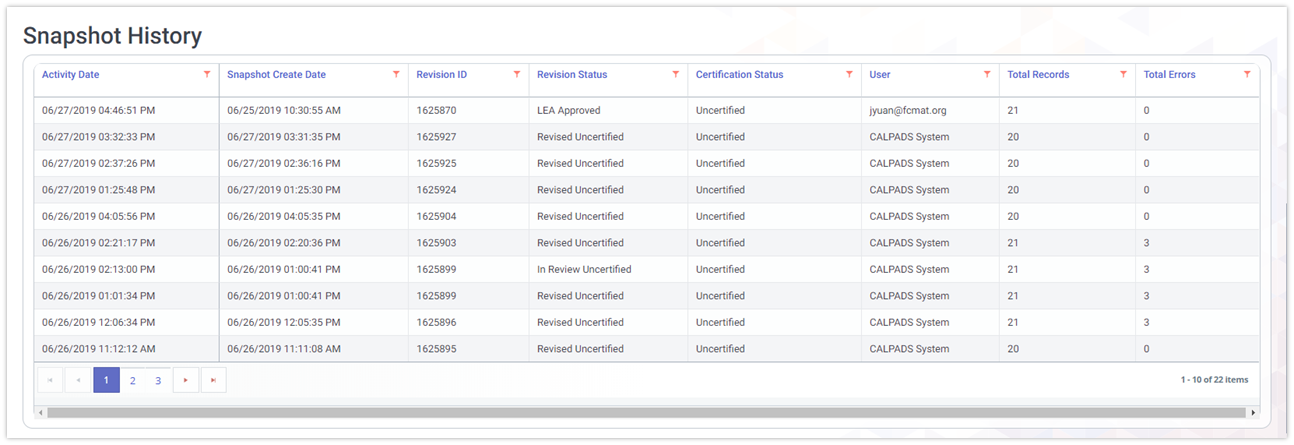 EOY 4 Reporting and Certification v1.2 May 9, 2024
49
SELPA Approval
EOY 4 Reporting and Certification v1.2 May 9, 2024
50
Certification Details UI for SELPA
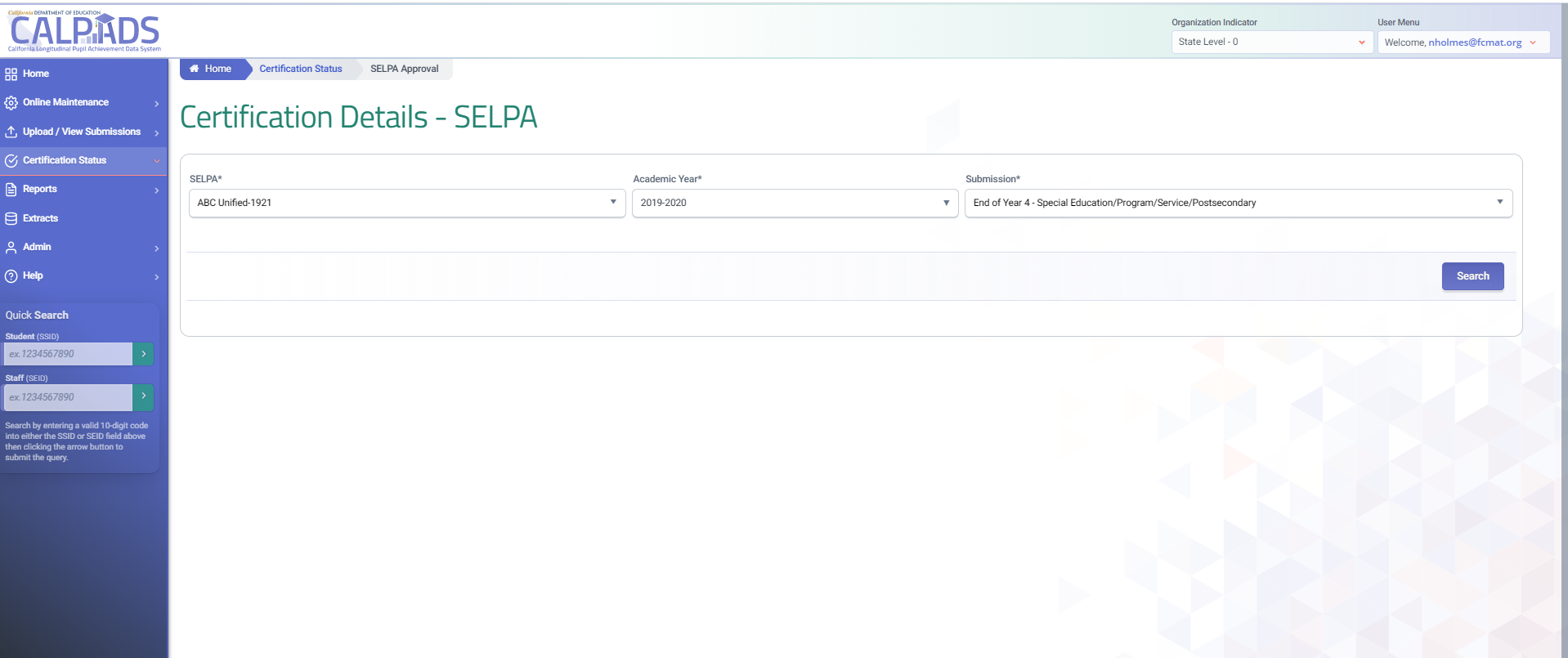 1
2
3
Select the 
1. Academic Year filter or
2. Submission filter as EOY 4
3. Search criteria to access the certification details for a specific submission
EOY 4 Reporting and Certification v1.2 May 9, 2024
51
[Speaker Notes: Nate]
Approval - SELPA
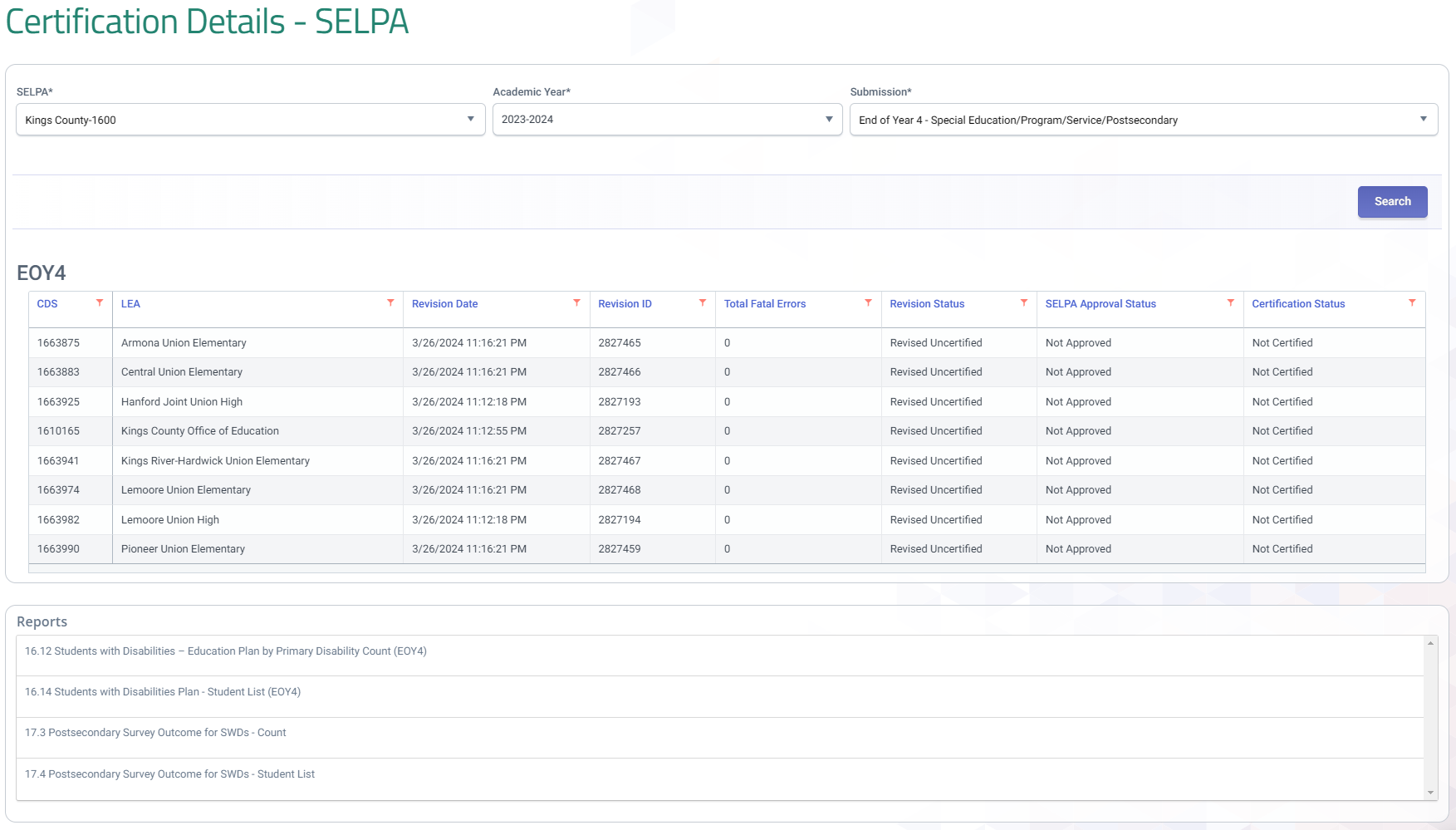 SELPA approval button for individual LEAs
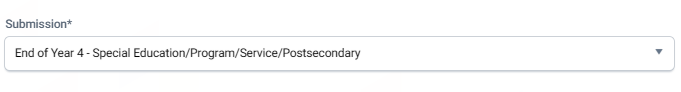 Multi approval select
SELPA approval for selections
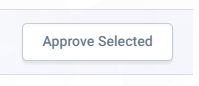 SELPA reports
EOY 4 Reporting and Certification v1.2 May 9, 2024
52
[Speaker Notes: Once the SELPA has reviewed the reports, SELPA users have the ability to approve revisions individually or several at a time.]
Certification Reports
EOY 4 Reporting and Certification v1.2 May 9, 2024
53
Certification Reports
All Reports will be available to both LEA and SELPA Users
All Reports will be available to both LEA and SELPA Users
Legend
EOY 4 Reporting and Certification v1.2 May 9, 2024
54
Report 16.12 – Students with Disabilities – Education Plan by Primary Disability Count (EOY 4)
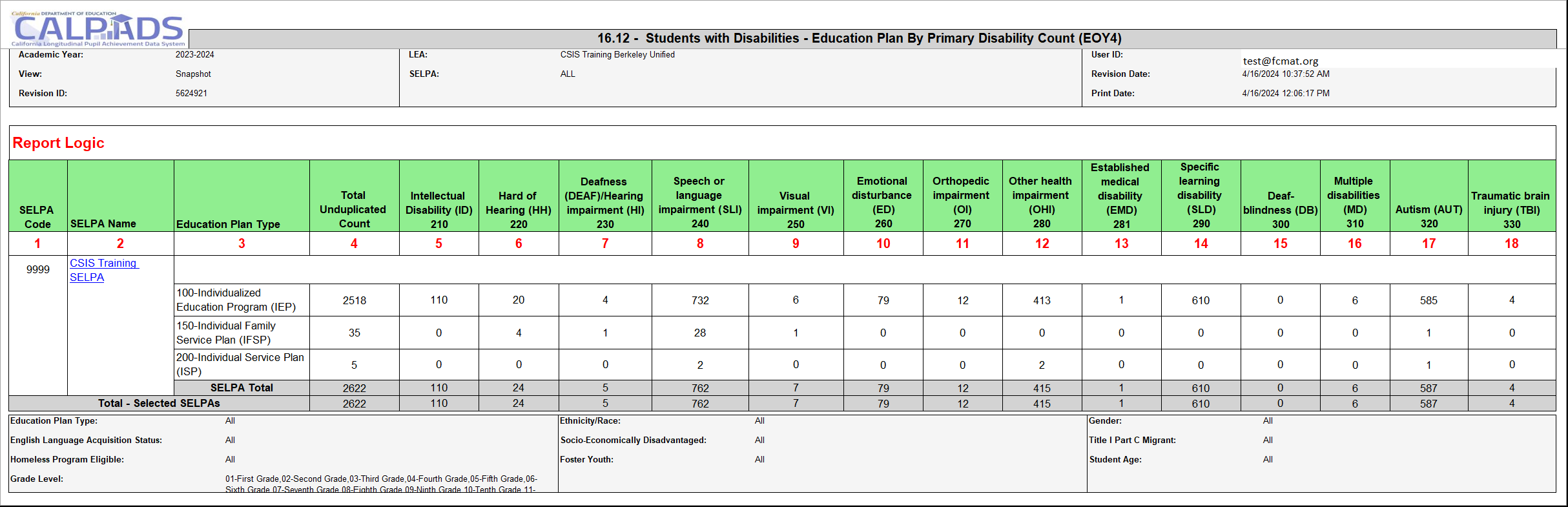 Description: Reports unduplicated counts of Students with Disabilities by Education Plan Type and Primary Disability Category
EOY 4 Reporting and Certification v1.2 May 9, 2024
55
[Speaker Notes: Reports unduplicated counts of Students with Disabilities by Education Plan Type and Primary Disability Category.  This Report excludes Meeting Type 40 – Triennial records from being displayed in the report. The records being displayed in the 16.1 and 16.2 reports reflect the most recent Special Education Meeting Types: 10 – Part B Initial Evaluation, 15 – Part C Initial Evaluation, or 20 – Annual, 30 - Pending record for the student on the report date.

Note: that if the most recent record is 30 – Pending, since a primary disability has not yet been identified, report 16.1 will show no data in the primary disability columns, and report 16.2, since it is aggregated by primary disability, the 30 – Pending records will not display.]
Report 16.14 Students with Disabilities Plan Student List (EOY 4)
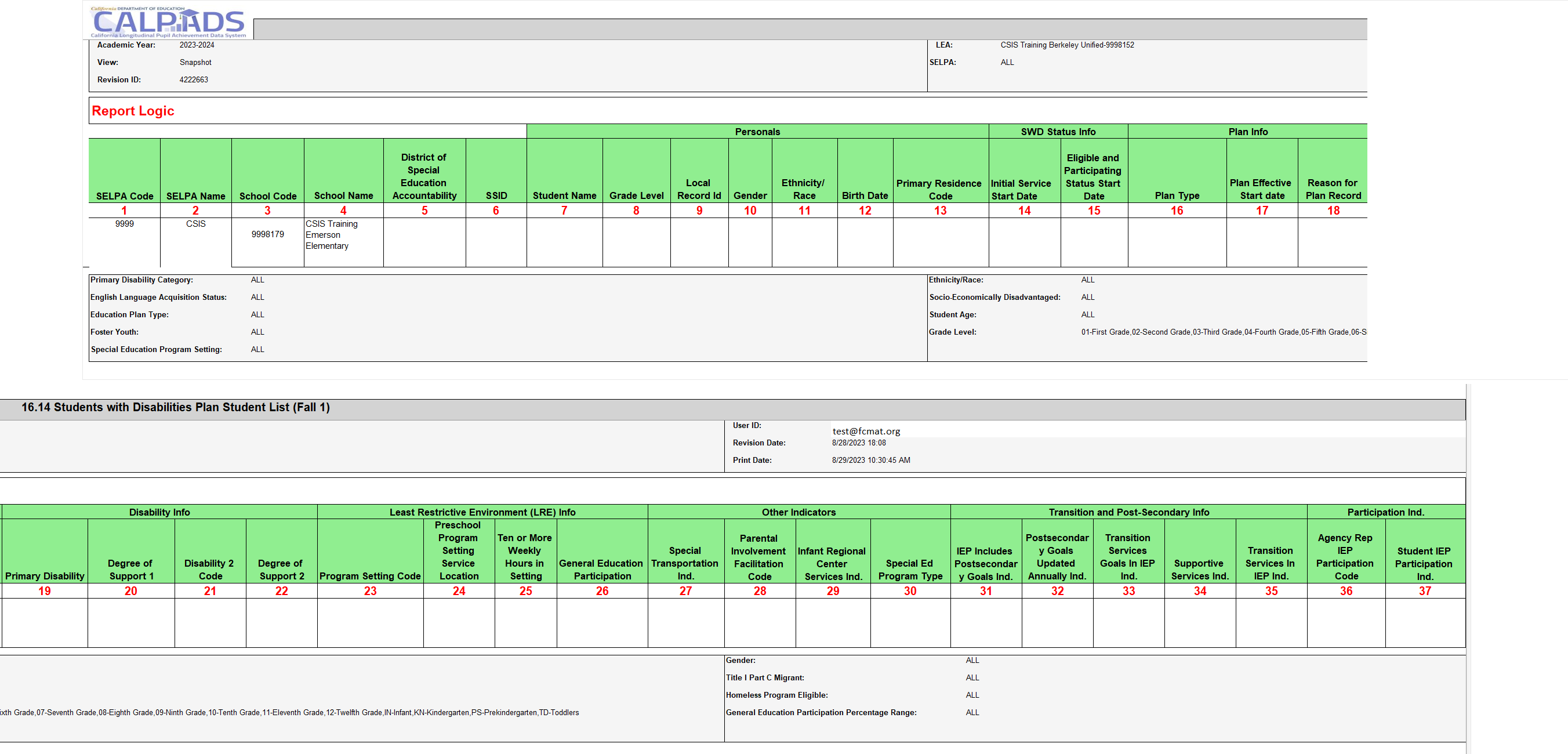 EOY 4 Reporting and Certification v1.2 May 9, 2024
56
[Speaker Notes: Reports a list of students with disabilities and associated meeting, plan, and other SPED-related information.]
16.22 - Students with Disabilities Non-Participation Status Count (EOY 4)
In Progress
EOY 4 Reporting and Certification v1.2 May 9, 2024
57
[Speaker Notes: Reports of Students with Disabilities by Primary Disability Category who have exited from the Special Education program due to no longer being eligible, reaching maximum age, withdrawal, or not receiving parental consent to continue from Part C to Part B.]
Report 16.23 Students with Disabilities – Non-Participating Status Student List (EOY 4)
In Progress
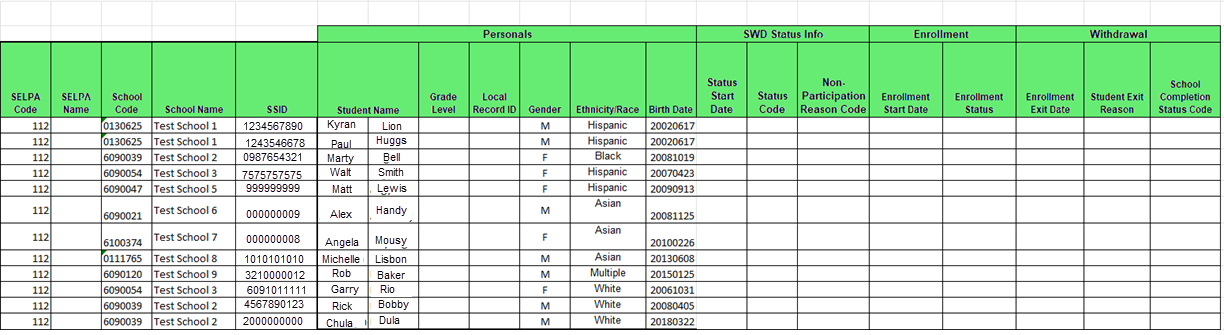 EOY 4 Reporting and Certification v1.2 May 9, 2024
58
[Speaker Notes: Reports unduplicated count of students with disabilities by Primary Disability Category as of Fall Census Day in the selected year compared to the prior Academic Year.]
Report 17.3 - Postsecondary Survey Outcome for SWDs - Count
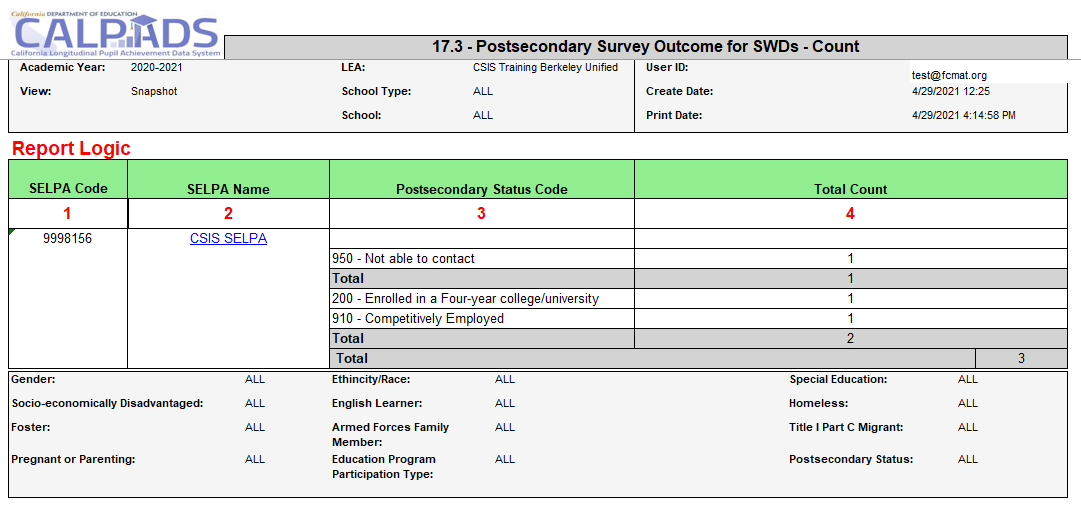 Reports the total number of students with disabilities identified in the Postsecondary (PSTS) survey outcome.
EOY 4 Reporting and Certification v1.2 May 9, 2024
59
Report 17.4 Postsecondary Status-Student List
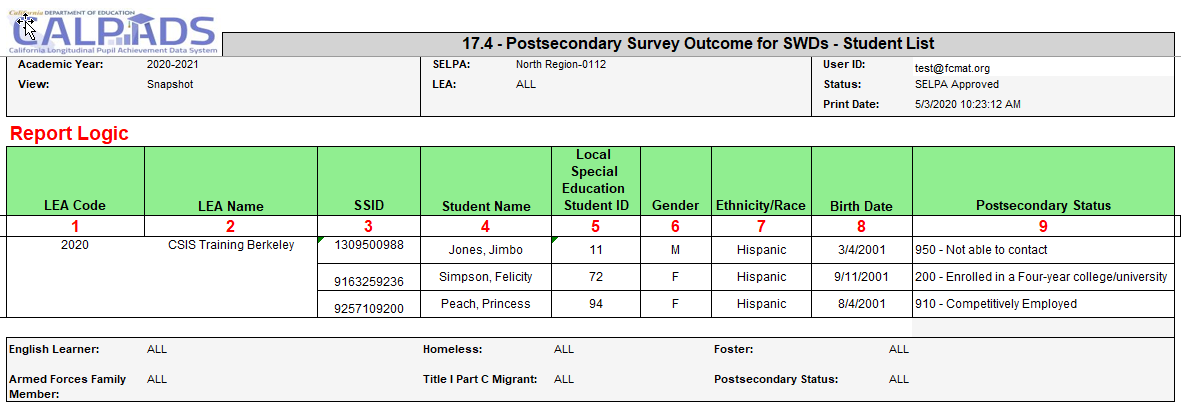 Reports the details for students with disabilities identified in the Postsecondary (PSTS) survey outcome
EOY 4 Reporting and Certification v1.2 May 9, 2024
60
Wrap Up
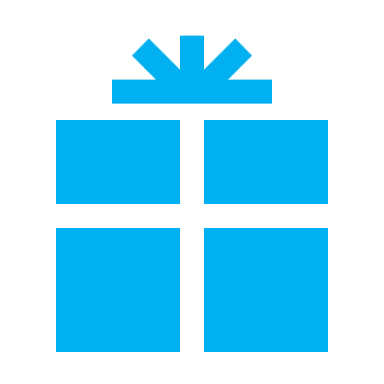 Key Points, Resources and Support
EOY 4 Reporting and Certification v1.2 May 9, 2024
61
EOY 4 requires the SWDS, MEET, PLAN, SERV, PSTS records be posted
Student with disabilities data should be updated on an ongoing basis throughout the year
The data in EOY 4 is reflective of the entire academic year 
The PSTS file is created from survey results from students who left school in the previous academic year without any subsequent enrollment in CALPADS.
SubmissionSummary
Some key points to remember
EOY 4 Reporting and Certification v1.2 May 9, 2024
62
[Speaker Notes: READ SLIDE]
Monitoring Reports (ODS)
Report 16.21 – SWDs – Overdue Plan Review and Revaluation Meetings Student List
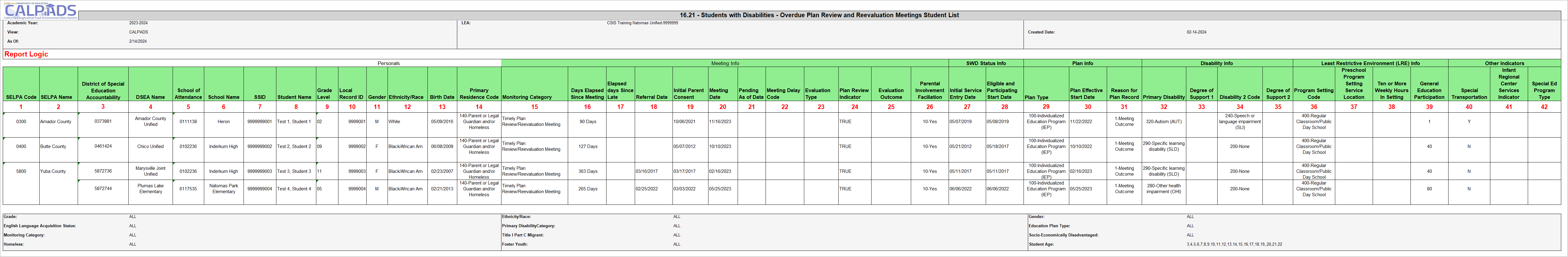 Description: Reports student details of students who are Eligible and Participating Students with Disabilities who are either

1) overdue on Plan Review or Reevaluation meeting as of the Report As Of Date,
2) their most recent plan review or reevaluation meeting was held late, or
3) their meetings are on-time.
EOY 4 Reporting and Certification v1.2 May 9, 2024
63
[Speaker Notes: 16.7 Mapping Guide - https://documentation.calpads.org/Reports/Accountability/Report16.7_StudentwithDisabilities-MonitoringCounts/]
In-Person Spring Roadshows
Registration links: https://www.cde.ca.gov/sp/se/ac/calpadsspedroadshows2024.asp

April 17th – Fresno COE
April 18th – Madera/Mariposa COE
April 23 – Riverside COE (a.m.) and San Bernardino (p.m.)
April 24 – Los Angeles COE (Santa Fe Springs a.m.) and Orange County (p.m.)
April 25 – San Diego COE
May 2 – Sonoma COE
May 6 – Sacramento COE
May 7 – Santa Clara COE
May 20 – Ventura COE
May 21 - Statewide virtual session
EOY 4 Reporting and Certification v1.2 May 9, 2024
64
Suggested Milestones
Submit and post files. Review Validation errors and reconcile as needed
Complete Data Population in local SIS
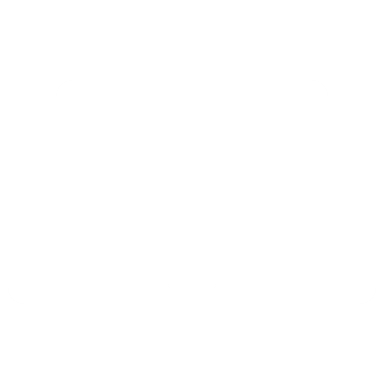 Now – 6/28
Now – 6/28
Resolve Certification and Data Discrepancy errors. Review  snapshot reports and update records as needed
7/1 – 7/12
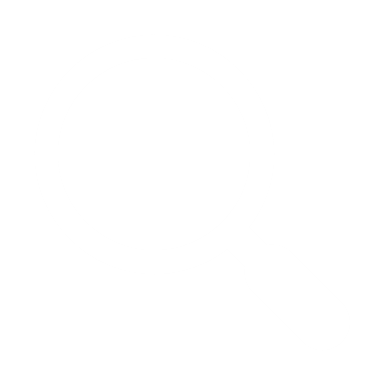 Send reports to local data stewards, site leaders and administrators for approval
7/15– 7/19
EOY 
2023-2024
7/22 – 7/26
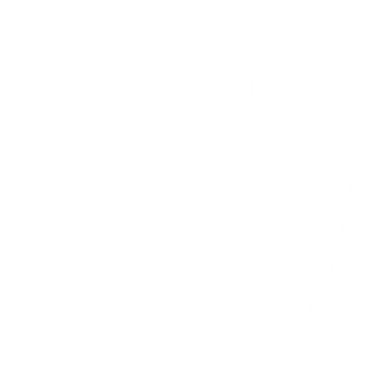 LEA Approve by Certification Deadline
(EOY 3 & 4 should be SELPA Approved if possible)
7/29 – 8/16
Amendment Deadline
(EOY 3 & 4 require SELPA Approval)
EOY 4 Reporting and Certification v1.2 May 9, 2024
65
[Speaker Notes: Sometimes it is difficult to determine how to pace yourself through the CALPADS work because the deadlines start off so far in advance. Here we’ve provided a sequence of suggested milestones that you can use to break up the work and use as a checklist. Note that you should adjust the dates based on staff availability and other factors.

LEAs can upload data now and review the ODS reports for a high-level review of their EOY data]
Resources
Here are some important resources related to SELA reporting.
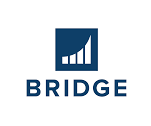 https://learn.fcmat.org/
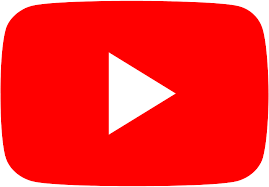 https://www.youtube.com/channel/UCA9oRTiyVECCCzOxpmJheZw
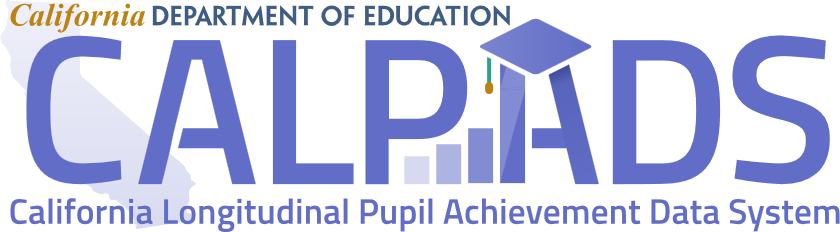 https://documentation.calpads.org/Support/References
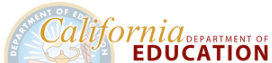 https://www.cde.ca.gov/ds/sp/cl/index.asp
EOY 4 Reporting and Certification v1.2 May 9, 2024
66
SPED Specific Resources
Here are some important resources related to Student with disabilities reporting
Reporting Data for Students with Disabilities:  https://www.cde.ca.gov/ds/sp/cl/swdreporting.asp 
Special Education File Submission Scenarios:  https://www.cde.ca.gov/ds/sp/cl/spededfilesubscenarios.asp 
Documentation for the new special education files can be found at the following CDE website:  https://www.cde.ca.gov/ds/sp/cl/systemdocs.asp 
Special Education Data Fall 2023 Roadshow recording:  https://www.youtube.com/watch?v=kNARoriIIAI&list=PLsnFpLOXpp4Jjx9zMz-J42-zp1GYuyBsS 
New frequently asked questions (FAQs) have been developed for the special education data:  https://www.cde.ca.gov/ds/sp/cl/calpadsfaqs.asp#f1top
EOY 4 Reporting and Certification v1.2 May 9, 2024
67
http://www2.cde.ca.gov/calpadshelp/default.aspx
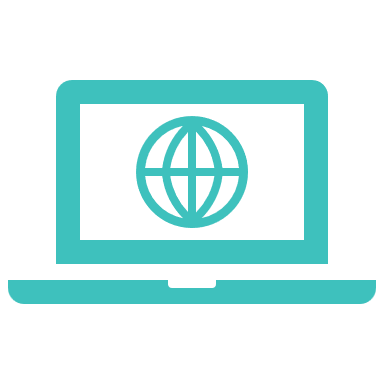 Web
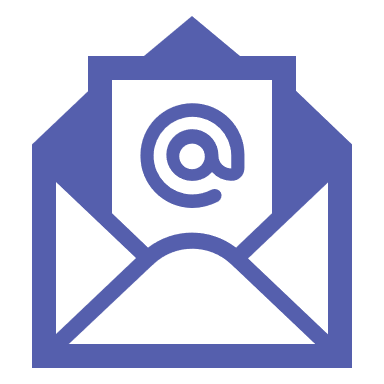 calpads-support@cde.ca.gov
Email
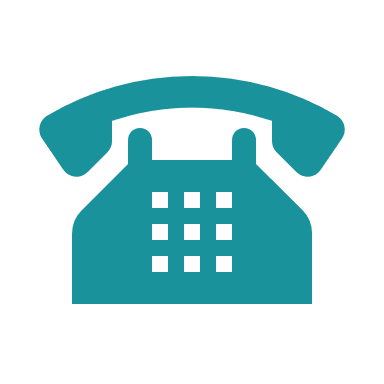 916-325-9210
Support
Phone
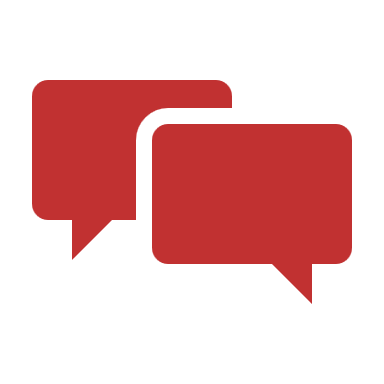 https://csis.fcmat.org/ListServ
You can get help through these channels.
Listserv
68
Feedback
I have a question…
“
”
Please complete survey…
https://bit.ly/2MXsECg
“
”
EOY 4 Reporting and Certification v1.2 May 9, 2024
69
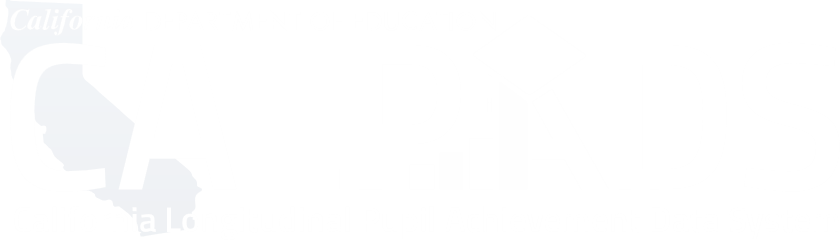 Thank You
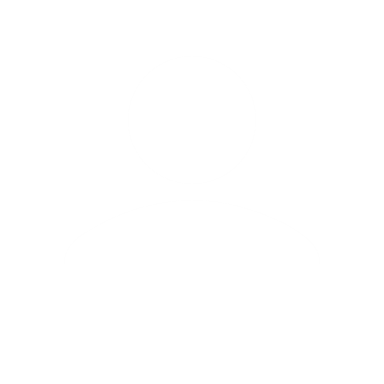 Presenter Name
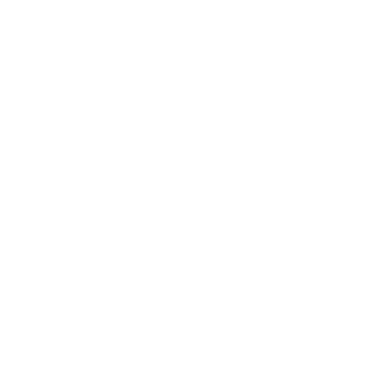 916-325-9200
csistraining@fcmat.org
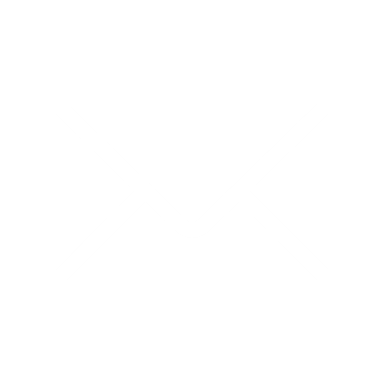 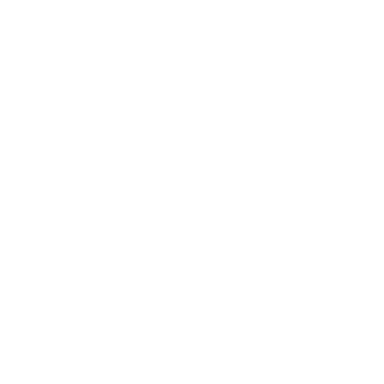 https://csis.fcmat.org/